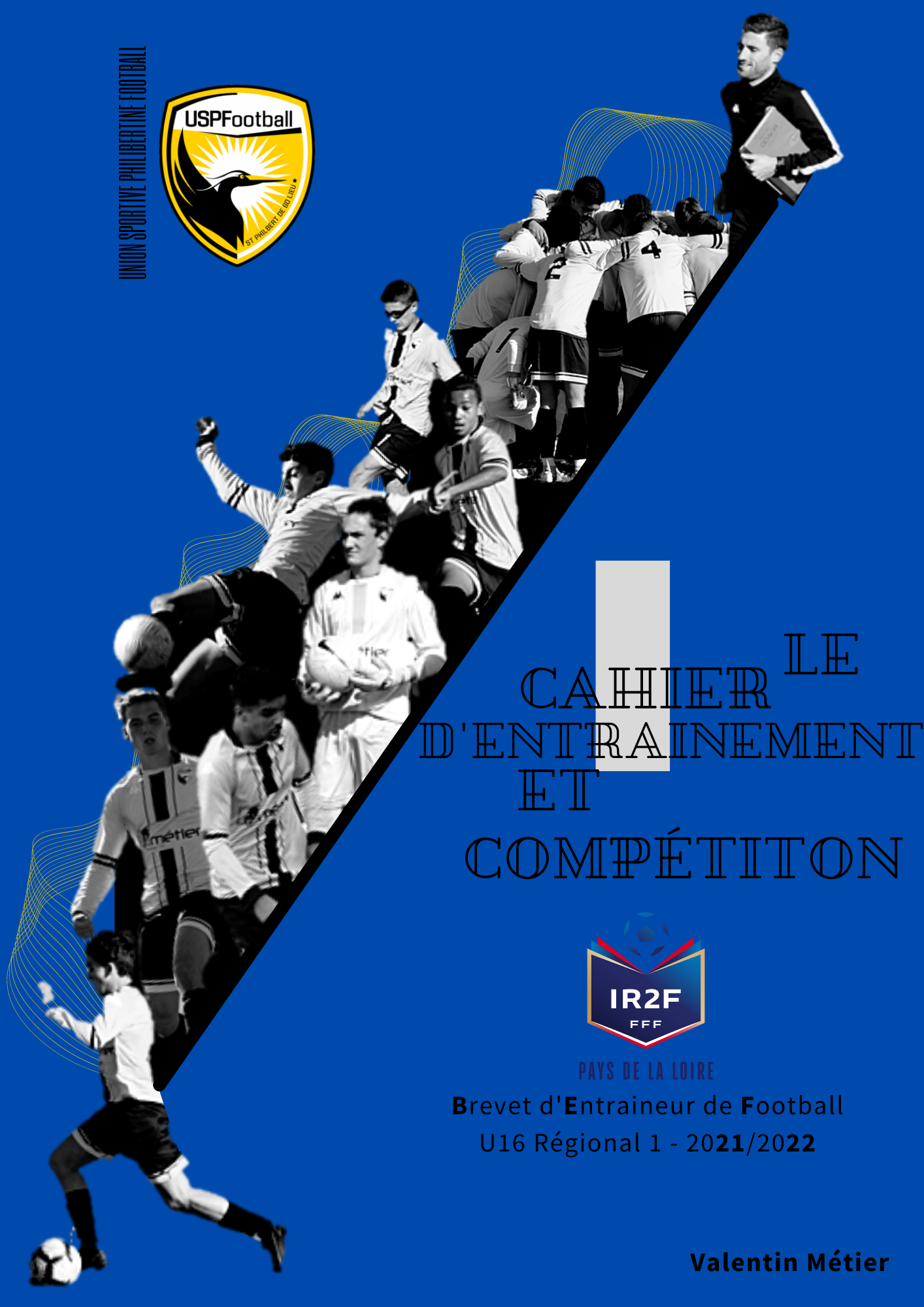 Réunion de Rentrée
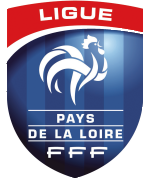 26 Aout 2023
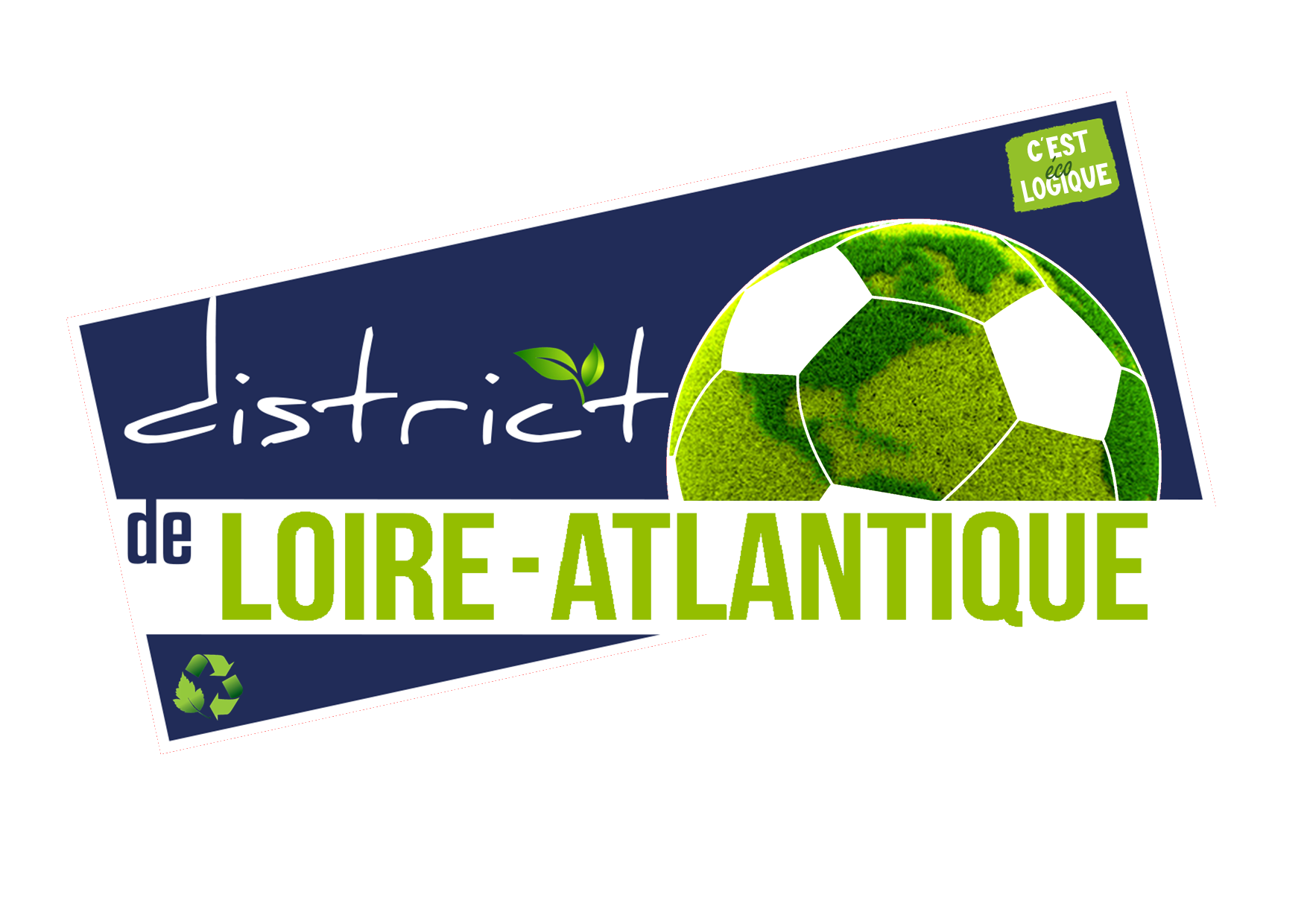 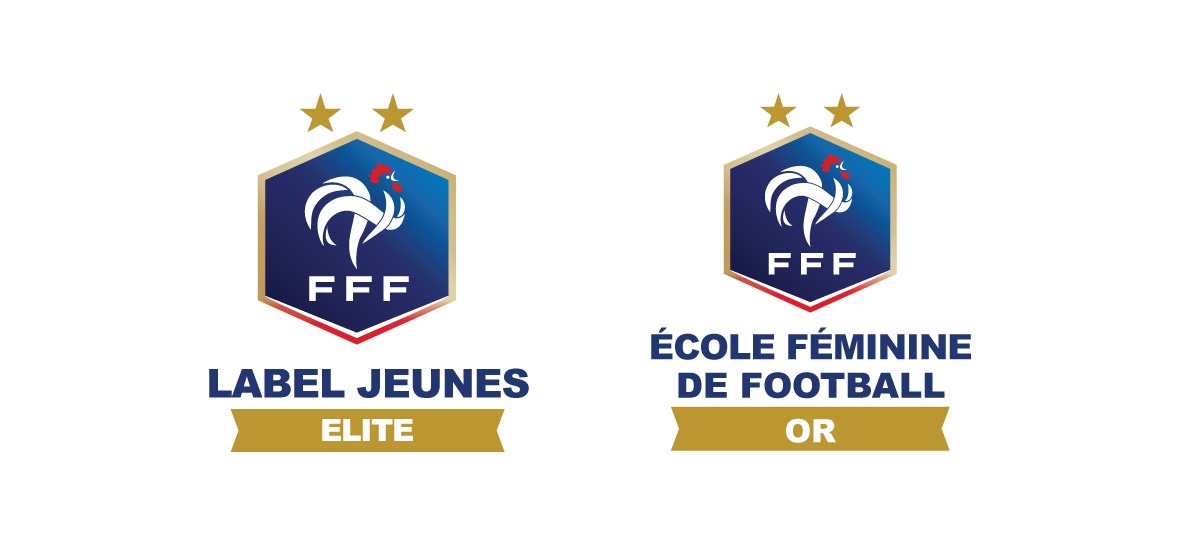 Saison 2023-2024
U16-U17-U18
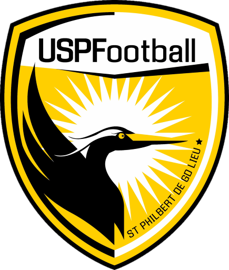 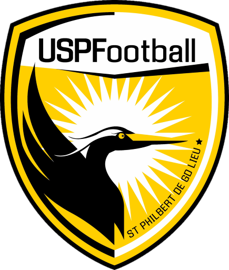 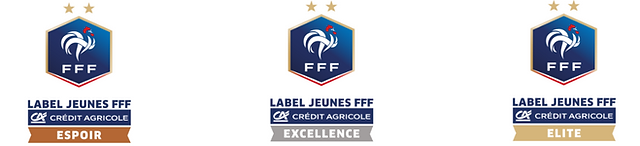 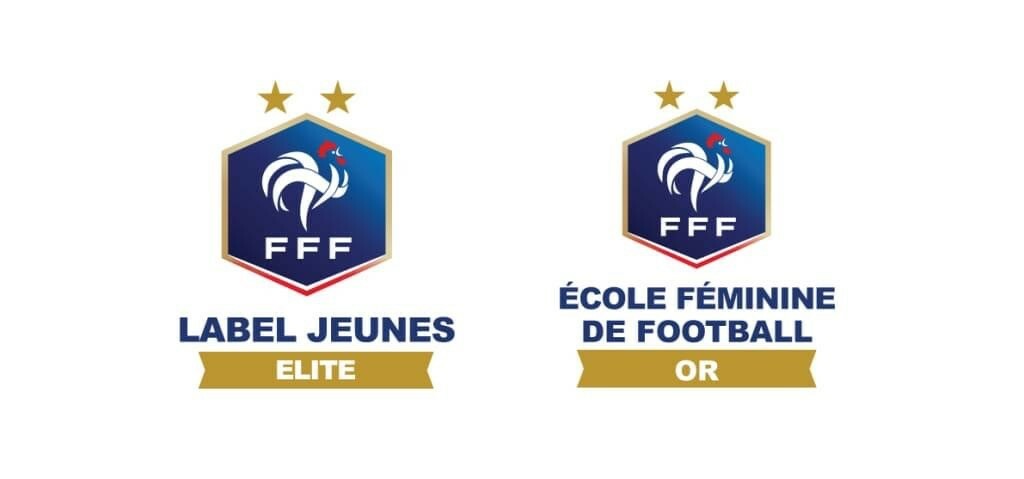 Un responsable technique général  Des responsables de catégories
1 salarié  3 salariés (+2 service civique et 2 en formation)
232 jeunes joueurs  274 jeunes joueurs
5 éducateurs formés  16 éducateurs formés
50 dirigeants  70 dirigeants
+ d’entrainements
+ d’équipes
Des outils mis à disposition
Des évènements mis en place
2023
2019
Zoom sur notre club
US PHILIBERTINE FOOTBALL – « Une Grande Famille, pour un Grand Club, dans un Grand Lieu »
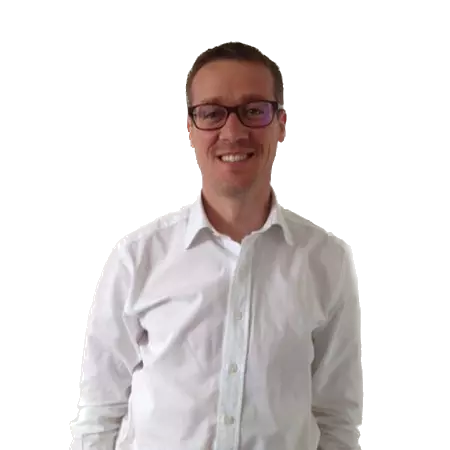 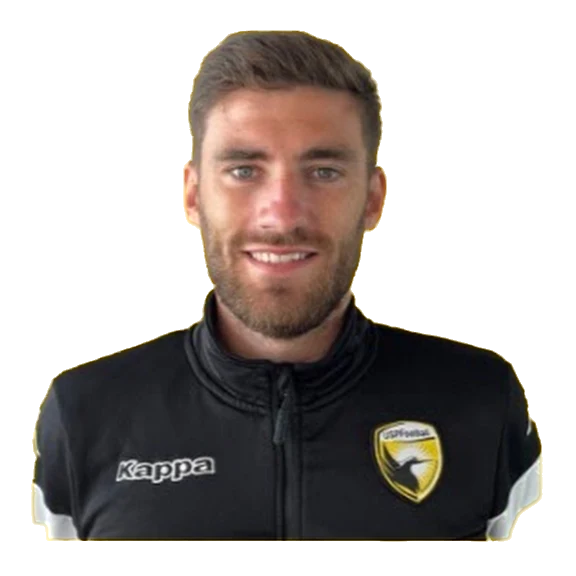 Valentin METIER (BEF)
Responsable technique jeunes
Responsable du sportif
Responsable U16/U17/U18
CDI 35H
Gwenaël ODIE
Vice président
Responsable communication et sections jeunes
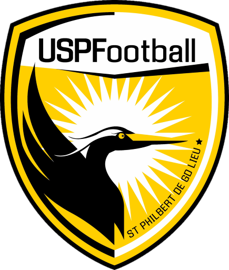 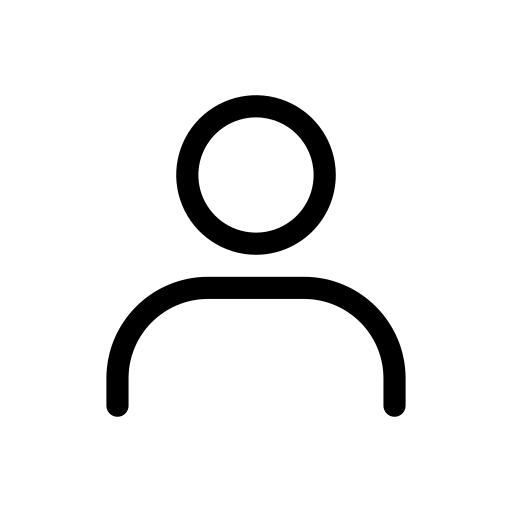 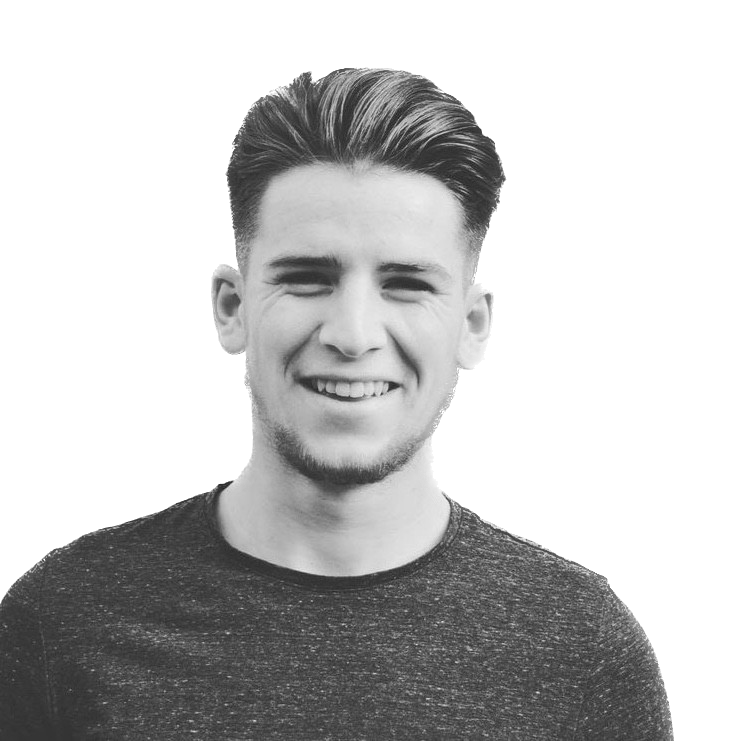 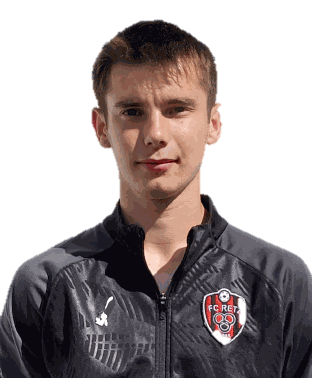 En recrutement (BMF)
Responsable FA & U14/U15
Responsable de sa catégorie
Responsable des arbitres
CDI 24H
Mathis BOCHEREAU (BMF)
Responsable vidéo & U10/U11
Responsable de sa catégorie
Développement de la vidéo
CDI 35H
Amaury SORIN (BMF)
Responsable U12/U13 & U16
Responsable de sa catégorie
Service civique
BMF
Educateurs & Dirigeants
Killian
Responsable U13B U16A
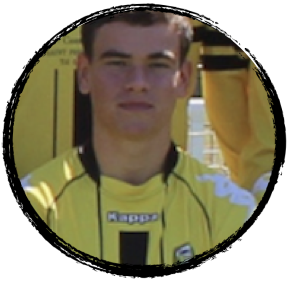 BMF
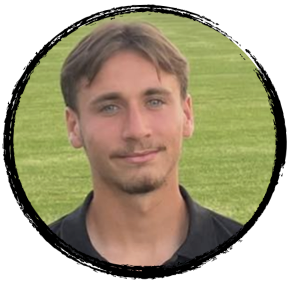 Mod U13
Maël
Responsable U13A
Florent 
Responsable U9
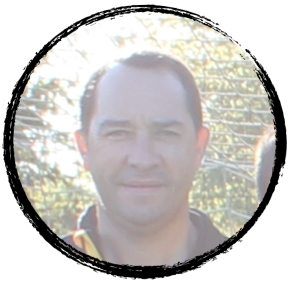 Initiateur GB
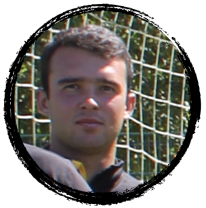 Thomas
Responsable
GB
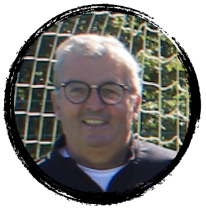 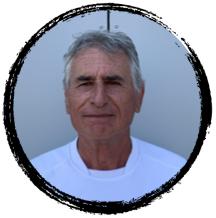 Antoine
Responsable U12A
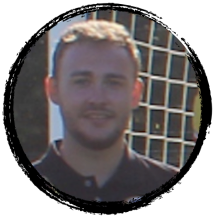 STAPS
Simon
Responsable
U15A
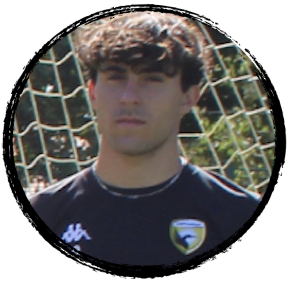 Mod U13
Mod U11
Kylian
Responsable
U18B
Thomas
Responsable U6/U7
Raymond & Gilles
Intervenants entrainements
Nathan
Responsable
U11C
STAPS
BPJEPS
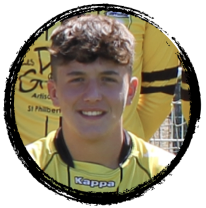 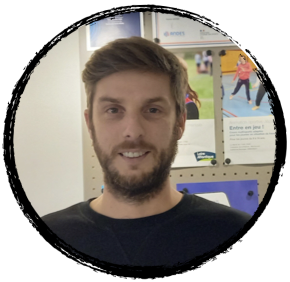 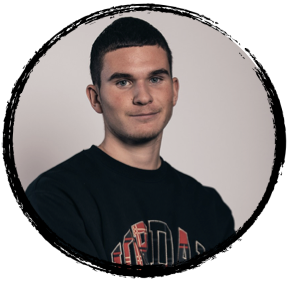 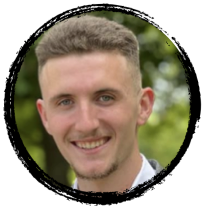 Mod U17
Hugo
Responsable
U11B U15B
Mod U11
Mathéo
Responsable U12B
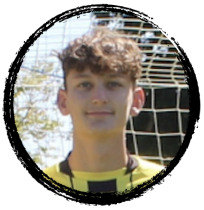 Mod U15
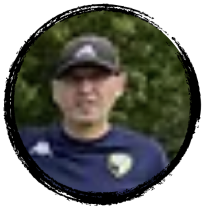 BMF
Yann
Responsable
U18C
Mod U11/U13
Bryan
Responsable
U17A
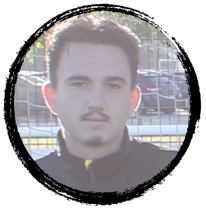 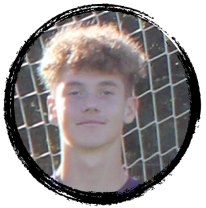 Jules
Responsable
U10A
US PHILIBERTINE FOOTBALL – « Une Grande Famille, pour un Grand Club, dans un Grand Lieu »
Catégories : U16/U17/U18
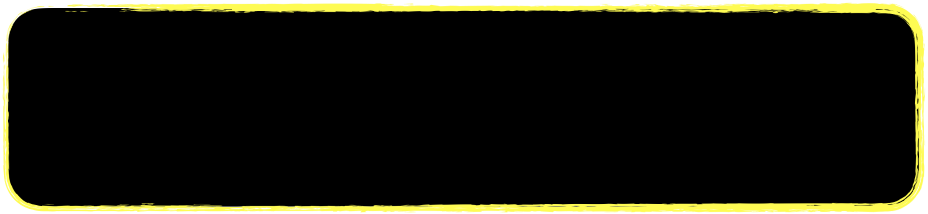 Valentin METIER - BEF
O769843931
vm.educ.club@gmail.com
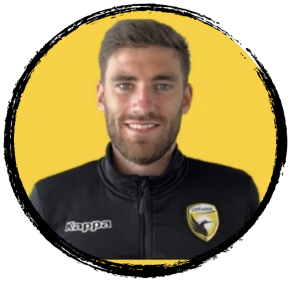 Responsable U16/U17/U18
Saison 2023/2024
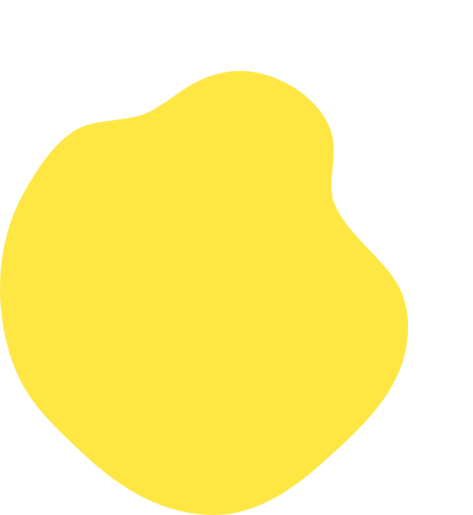 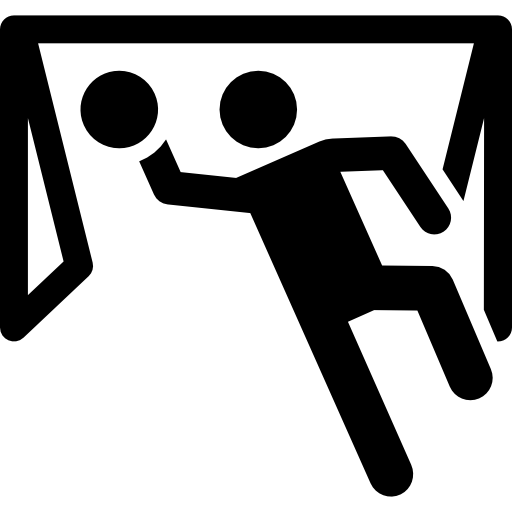 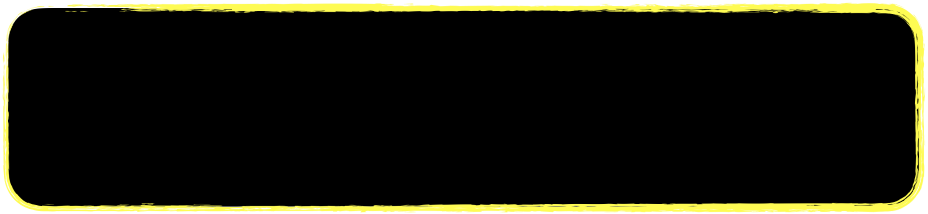 Thomas MOUILLE - CEGB
O651795196
thomasmouille@gmail.com
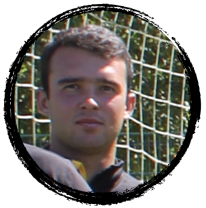 Responsable GB
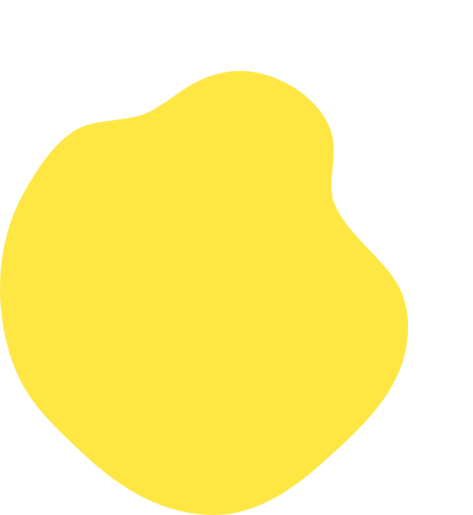 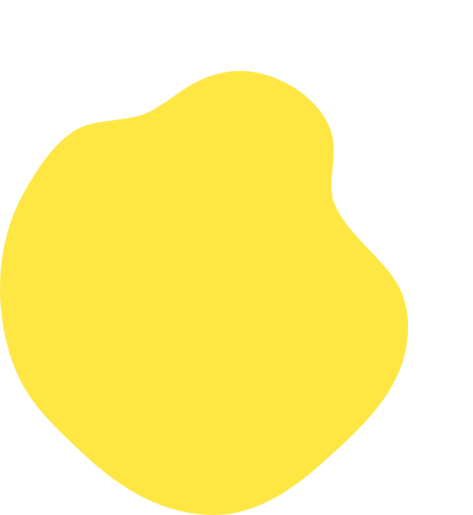 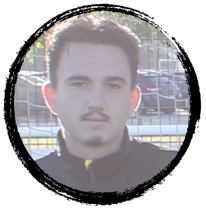 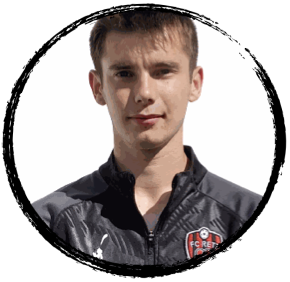 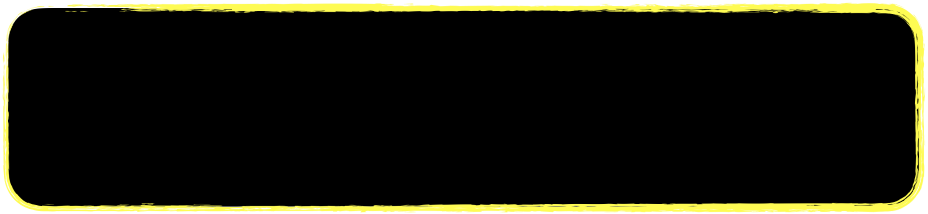 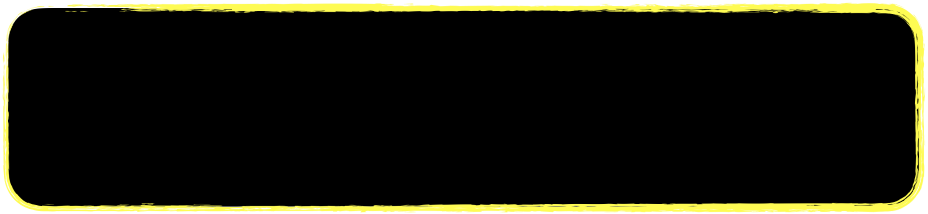 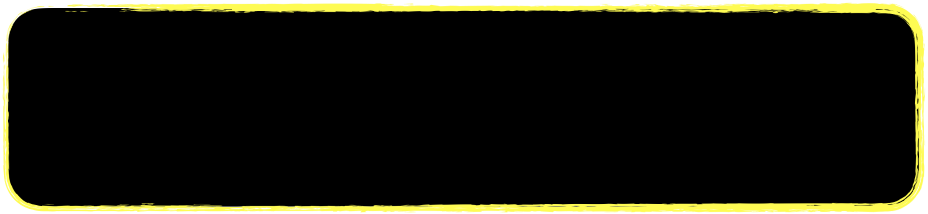 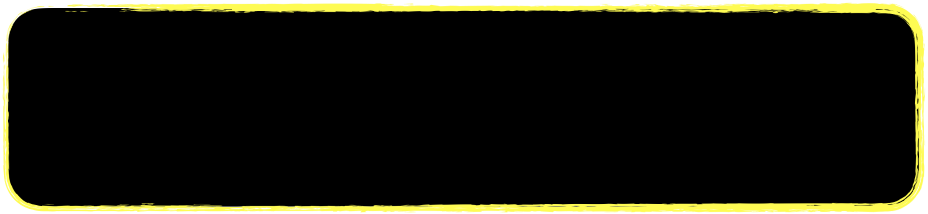 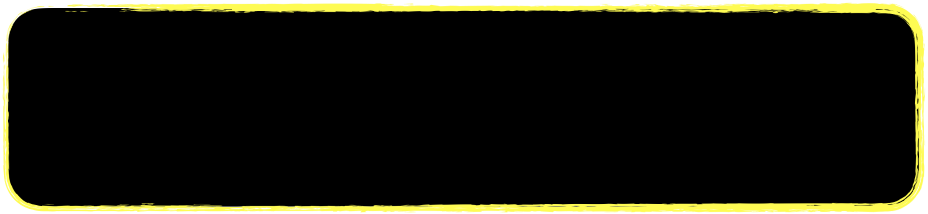 Valentin METIER - BEF
O769843931
vm.educ.club@gmail.com
Bryan BRETON – BMF
0631459716
bryan.breton.bb@gmail.com
Kylian DHENNEQUIN
0658961143
dhennequin.kylian@gmail.com
Yann LE BIHAN – Mod U15
0698182558
le.bihan.yann@free.fr
Amaury SORIN - BMF
0783603498
amau.sorin@free.fr
Responsable U17
Responsable U16A
Responsable U18A
Responsable U18B
Responsable U18C
R2
D1
U17
U16
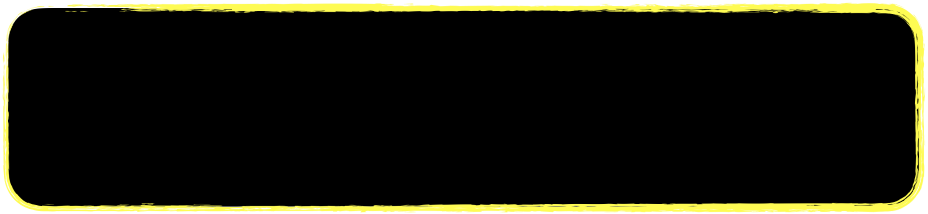 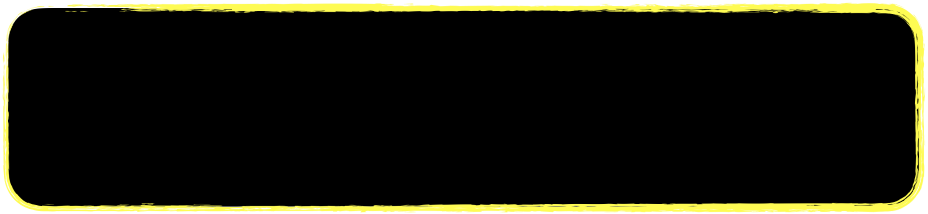 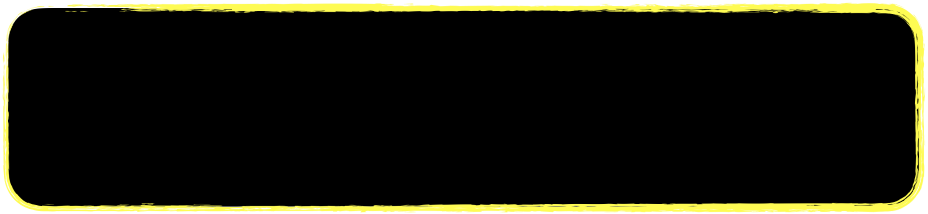 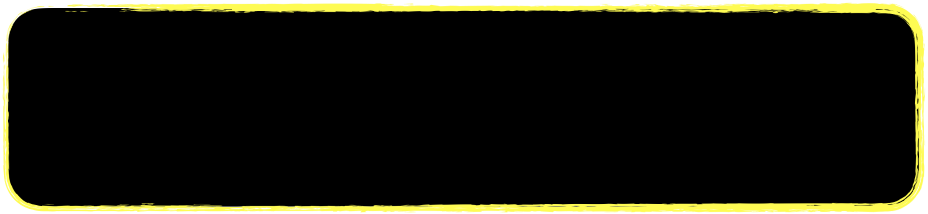 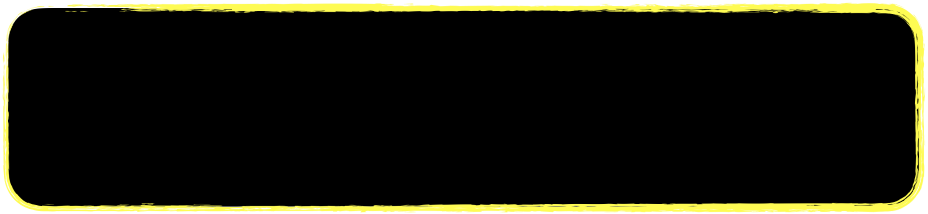 Killian LORIEU M. – BMF EC
Manu COHET – Laurence HUET
Frédéric TANGUY
Johan RAZE
Thomas MOUILLE
Jérôme GUCHET
?
Enrique PORTELA
Enzo ROYANT
?
Educateurs
U16
Dirigeant 
U17
Dirigeants U18B
Dirigeant U18C
Dirigeants
U18A
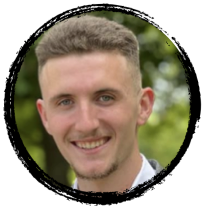 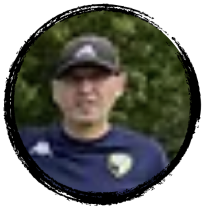 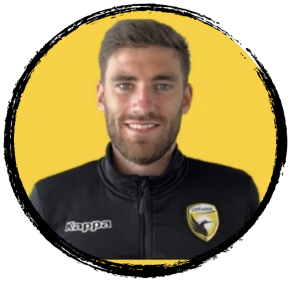 D4
D2
R1
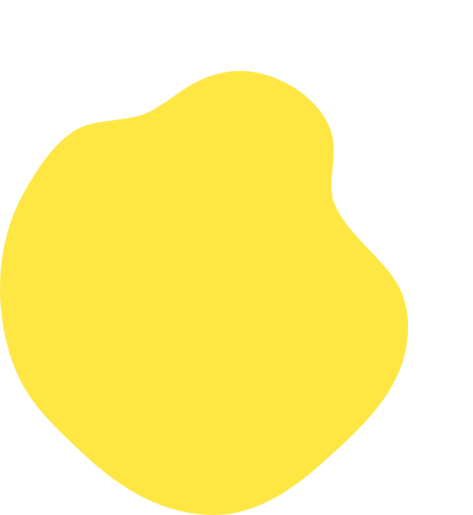 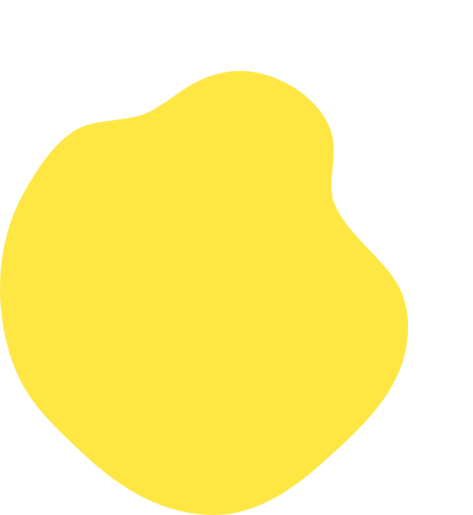 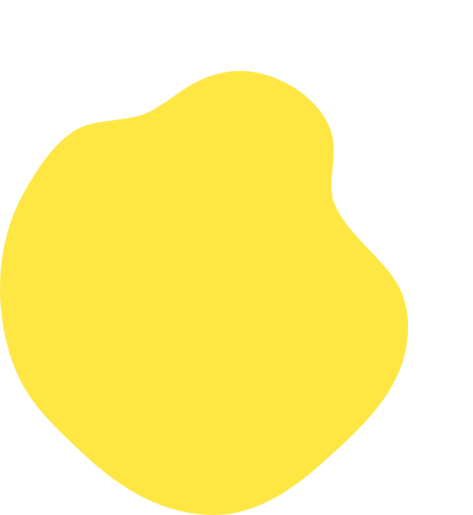 U18A
U18B
U18C
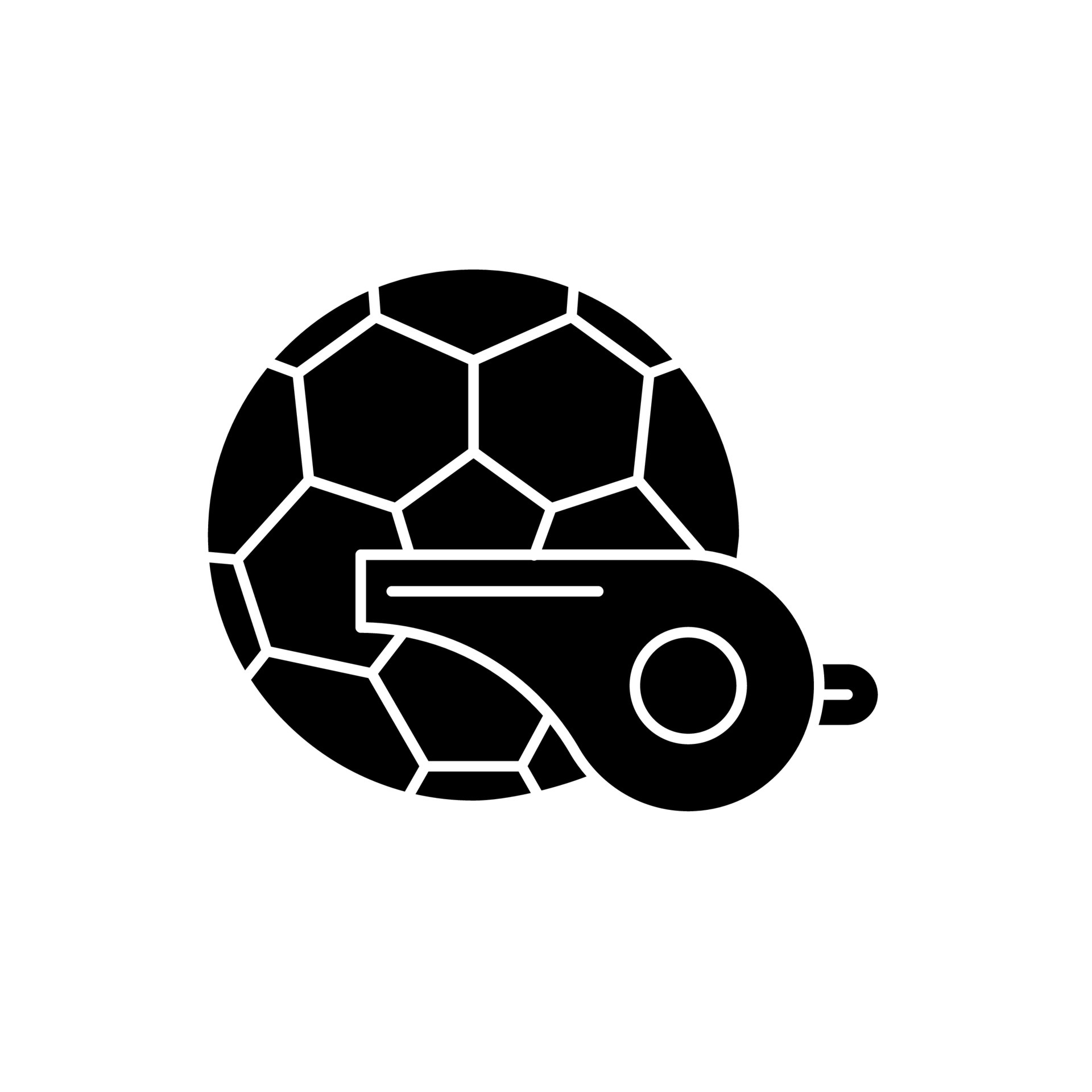 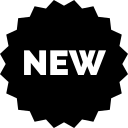 Lundi : 19H/20H30 (U17A/U18A)
Mardi : 19H/20H30 (Tous)
Mercredi : 17H30/19H (U16A)
Jeudi : Séance séniors pour U18
Vendredi : 18H45/20H (Tous)
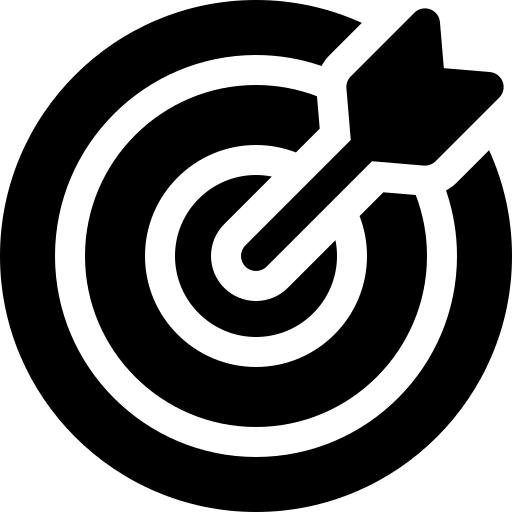 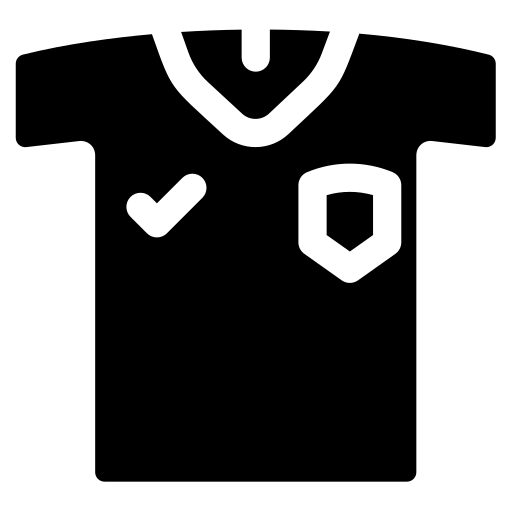 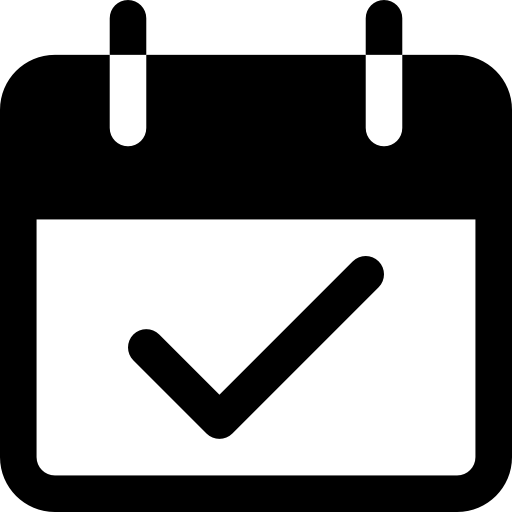 L’utilisation des retours vidéos
Les 3 séances semaines
Les séances spécifique
Match le dimanche
Environ 80 joueurs
U15 : Environ 14 joueurs
U16 : Environ 25 Joueurs
U17 : Environ 25 Joueurs
U18 : Environ 20 Joueurs
Objectifs : Que des séances spécifiques par demi-terrain, lien avec les séniors, utilisation de nos outils
Entrainement : Mercredi 16 Aout à 17H30
Le 26 Aout : Journée Club
US PHILIBERTINE FOOTBALL – « Une Grande Famille, pour un Grand Club, dans un Grand Lieu »
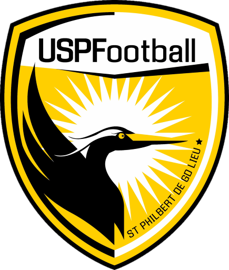 Catégories : U16/U17/U18
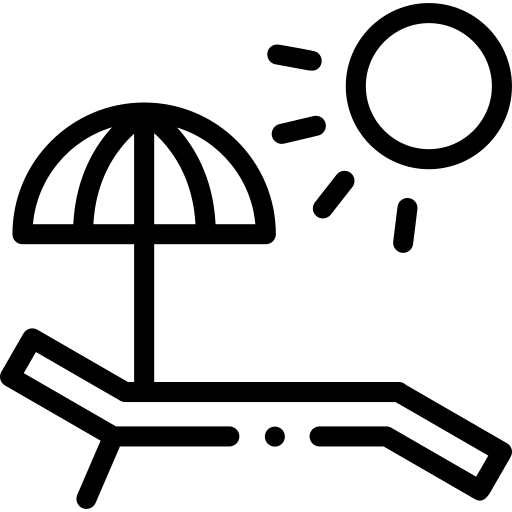 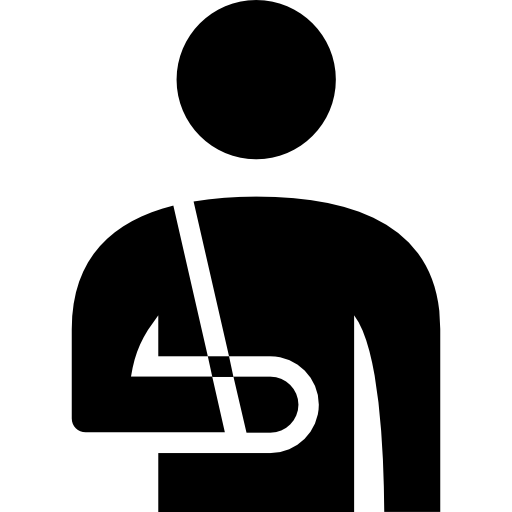 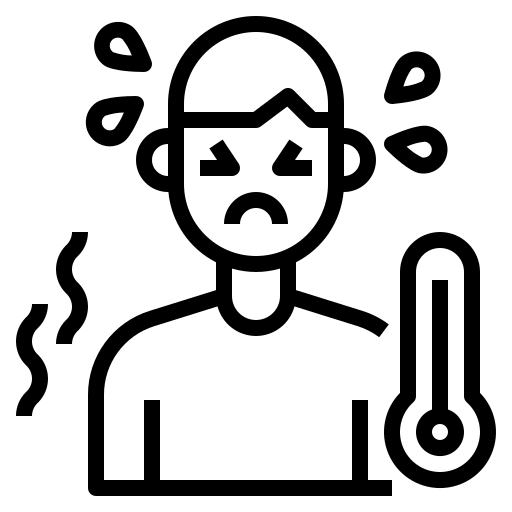 Organisation de nos équipes et effectifs
73 joueurs pour 5 équipes de 14
PILE - POIL
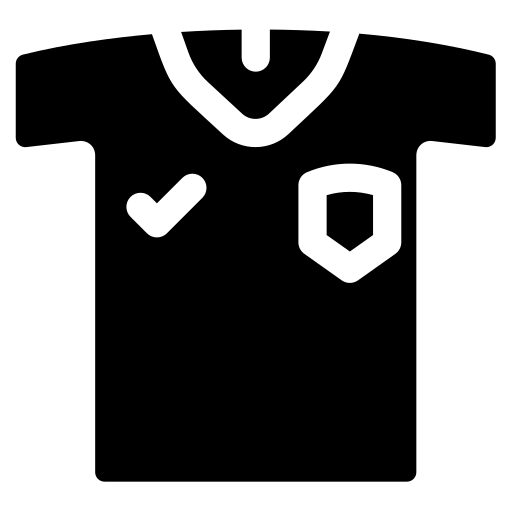 Priorisation de nos équipes en cas d’absences
Faire partir nos équipes A à 14 joueurs*
* Exception pour éviter le forfait de l’une de nos équipes B
Equilibrer nos effectifs sur ces 2 équipes*
* Possible de partir à 12 joueurs
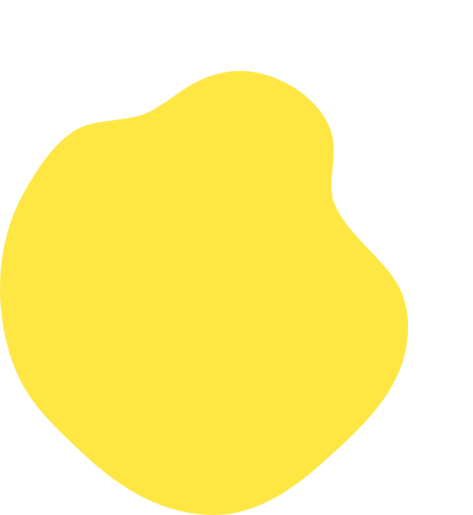 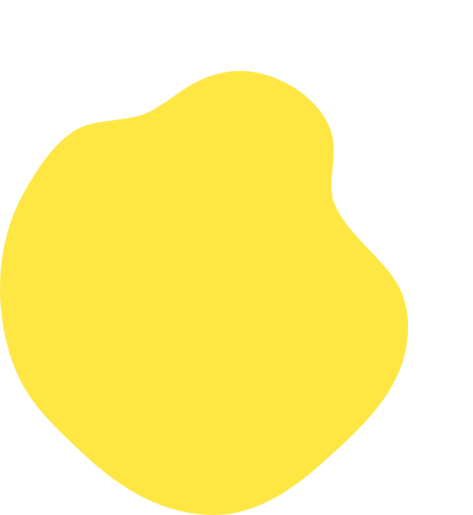 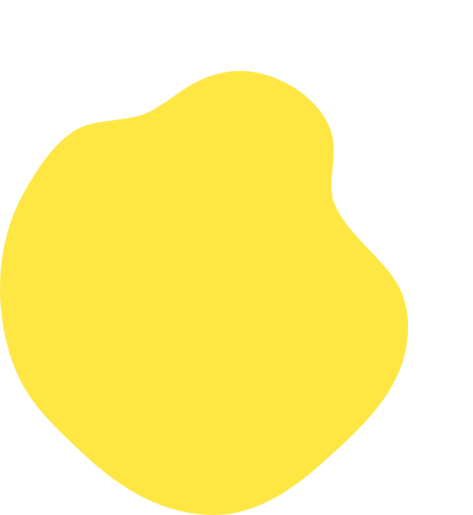 U17
U16
U18
U16A
U17
U18A
U18B
U18B
U18B
U18C
U18C
U18C
US PHILIBERTINE FOOTBALL – « Une Grande Famille, pour un Grand Club, dans un Grand Lieu »
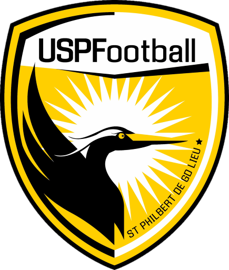 3
L’emploi du temps d’un licencié USPF en foot d’animation
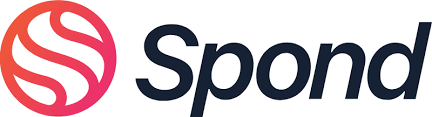 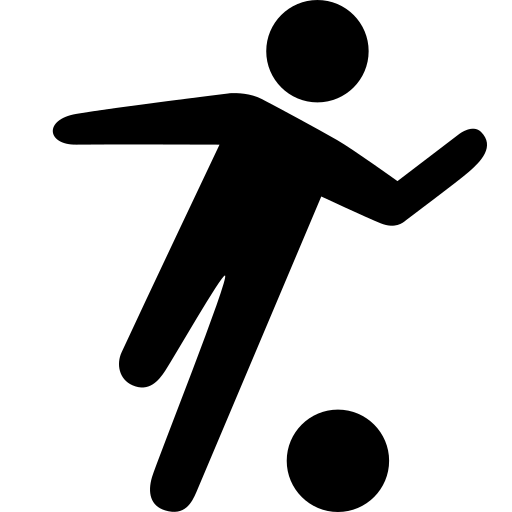 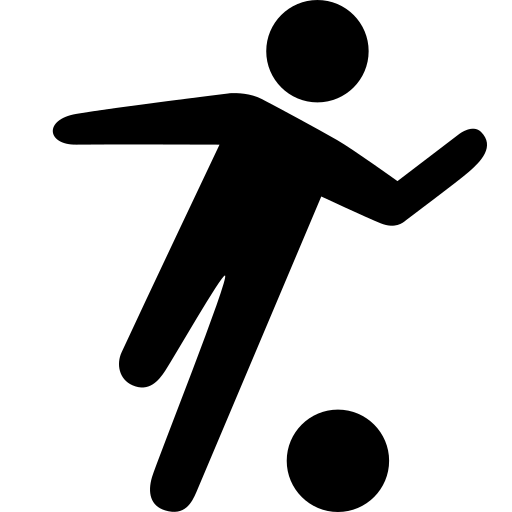 Réponse 
application
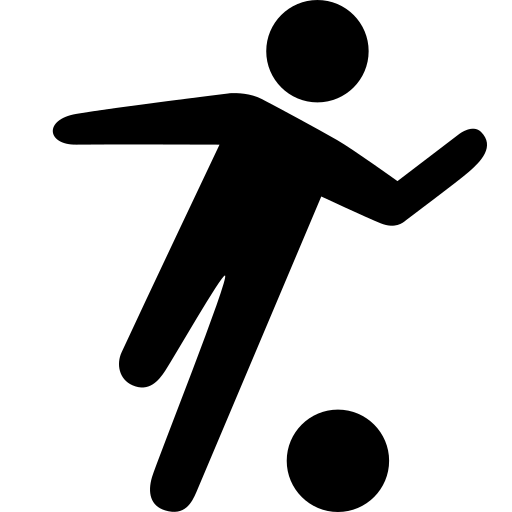 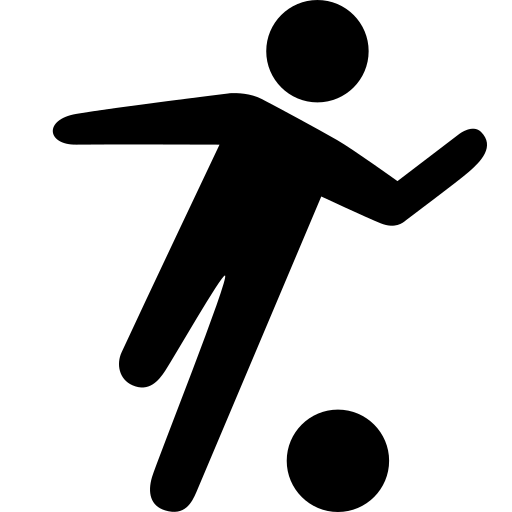 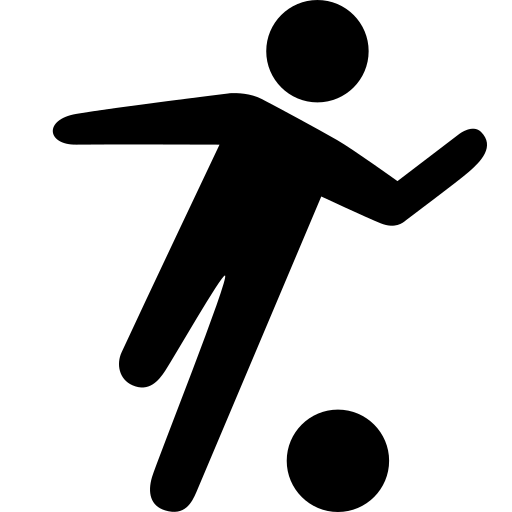 Permet de connaitre les absences et présences des évènements de la semaine
Entrainement
Entrainement
Collectif
Sous-groupe
17H30/19H
18H45/20H
RENCONTRE
Entrainement
Entrainement
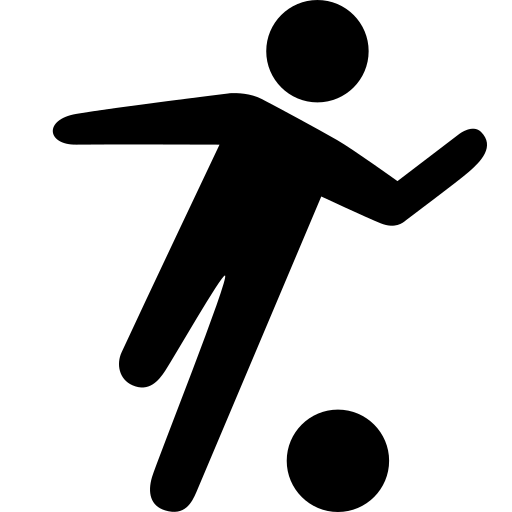 Samedi après-midi
Dimanche matin
Collectif
Séniors /Sous-groupe
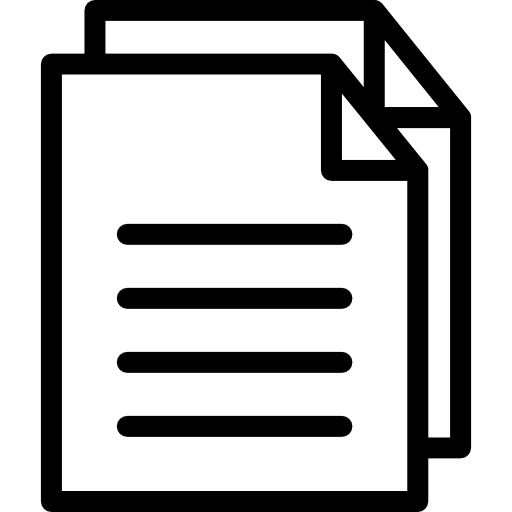 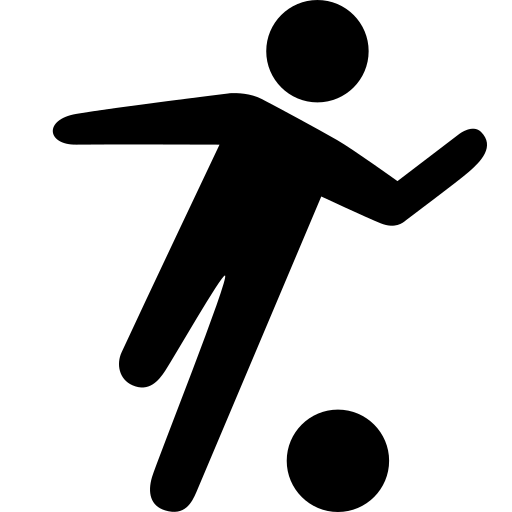 20H/21H30
Joueurs : 19H/20H30
Gardiens : 19H/20H
Entrainement
Convocations
Entrainement
Sous-groupe
Séniors /Sous-groupe
En ligne en fin de journée
19H/20H30
19H/20H30
US PHILIBERTINE FOOTBALL – « Une Grande Famille, pour un Grand Club, dans un Grand Lieu »
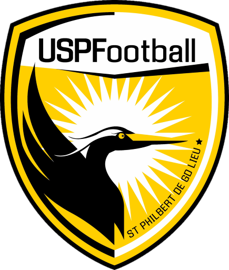 3
L’emploi du temps d’un licencié USPF en foot d’animation
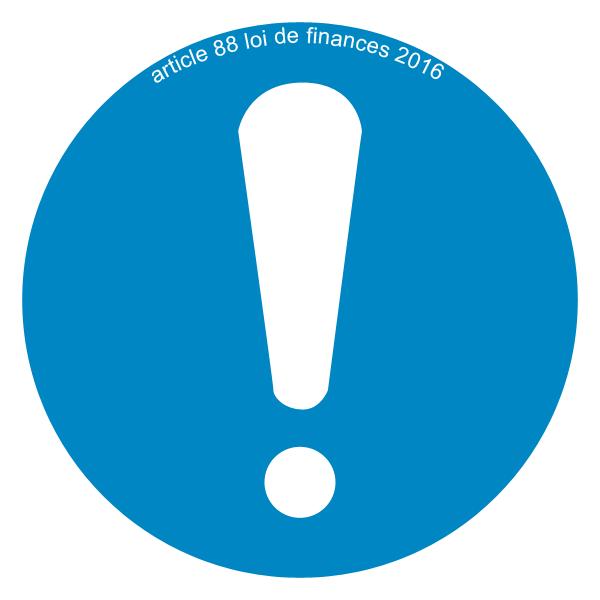 Réponse application
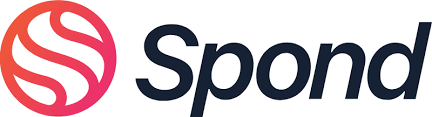 Permet de connaitre les absences et présences des évènements de la semaine
Réponse avant le MERCREDI SOIR
ACTIVER les notifications
La messagerie doit rester un lieu pour échanger entre parents et éducateurs, utile pour transmettre des informations. Vous pouvez échanger entre parents mais en messagerie privée !
Nous serons modérateurs !
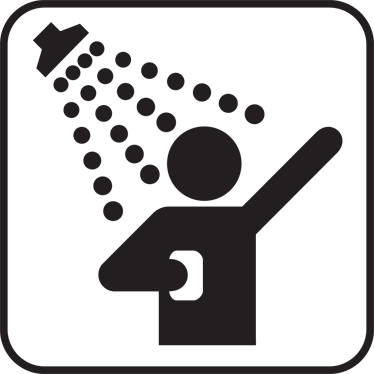 Spé 17A
Spé 18A
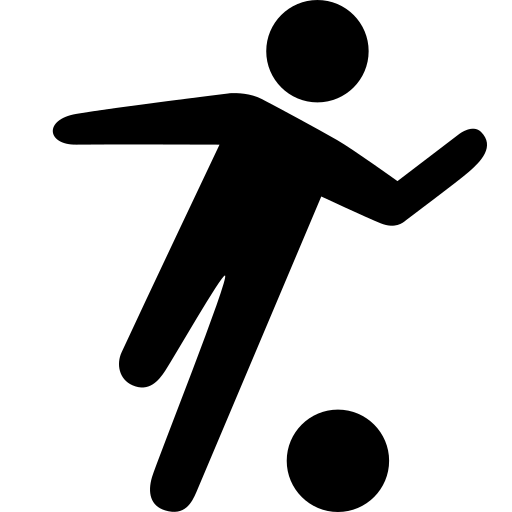 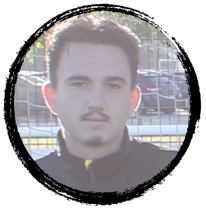 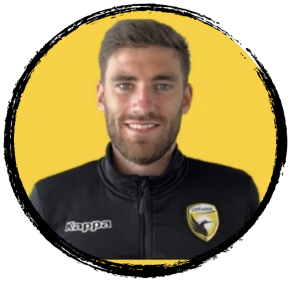 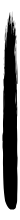 - Séance du Lundi 19H00/20H30
Sous-groupe
Douche importante
Spé 18
Spé 16A
Spé 17A
Spé 18A
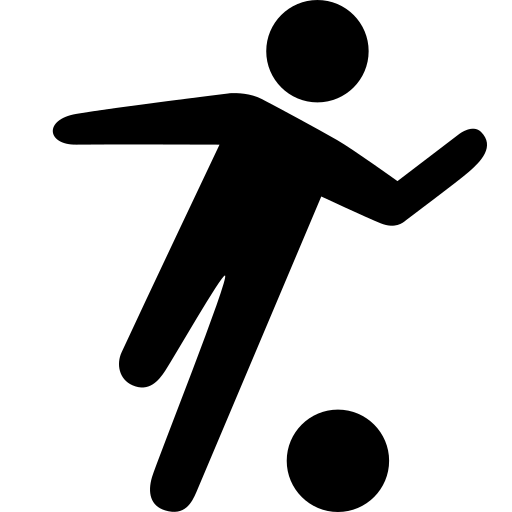 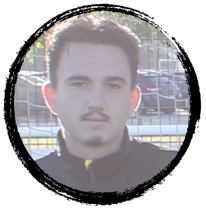 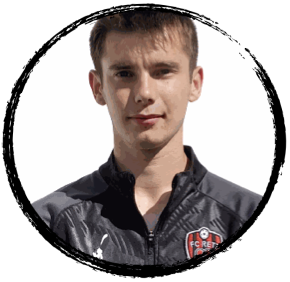 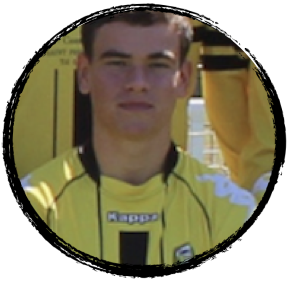 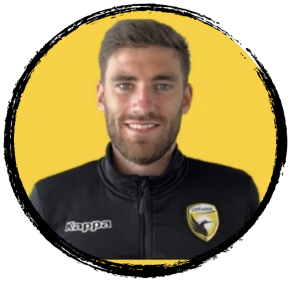 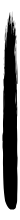 Collective
- Séance du Mardi 19H00/20H30
- Spé GB du Mardi 19H/20H
Spé Gardien
US PHILIBERTINE FOOTBALL – « Une Grande Famille, pour un Grand Club, dans un Grand Lieu »
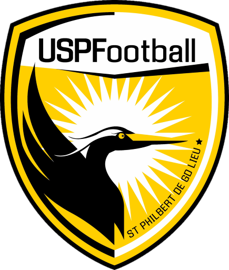 3
L’emploi du temps d’un licencié USPF en foot d’animation
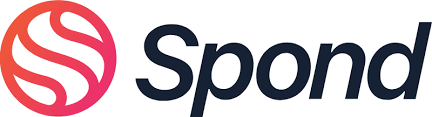 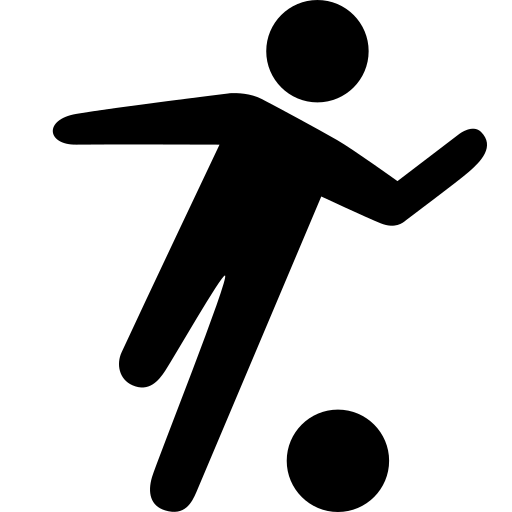 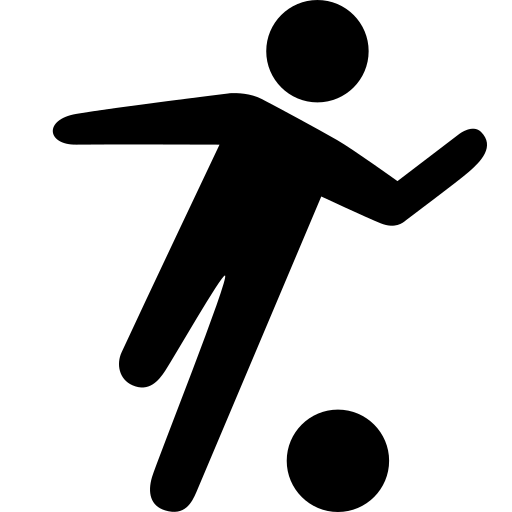 Réponse 
application
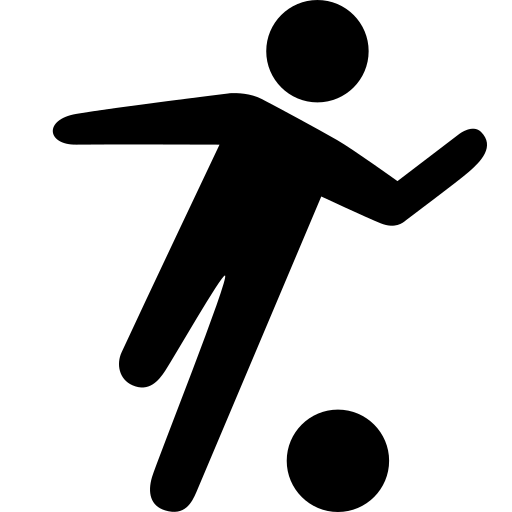 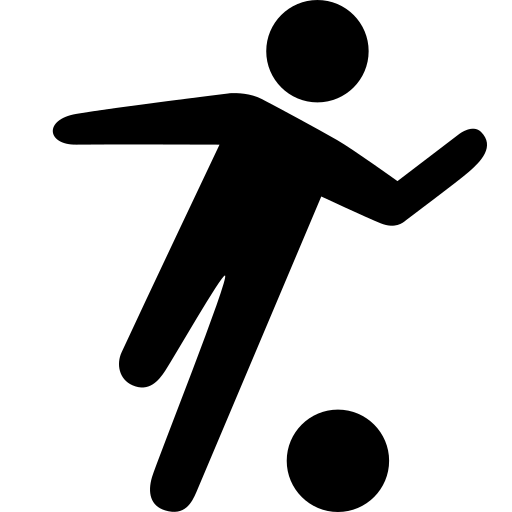 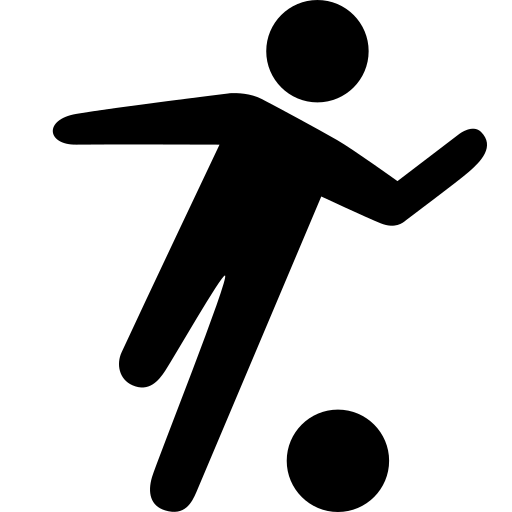 Permet de connaitre les absences et présences des évènements de la semaine
Entrainement
Entrainement
Collectif
Sous-groupe
17H30/19H
18H45/20H
RENCONTRE
Entrainement
Entrainement
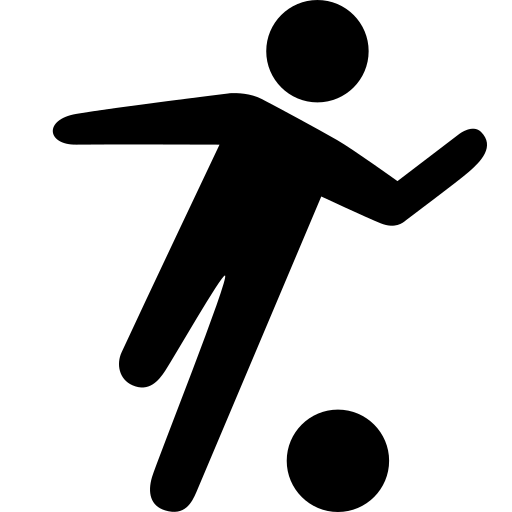 Samedi après-midi
Dimanche matin
Collectif
Séniors /Sous-groupe
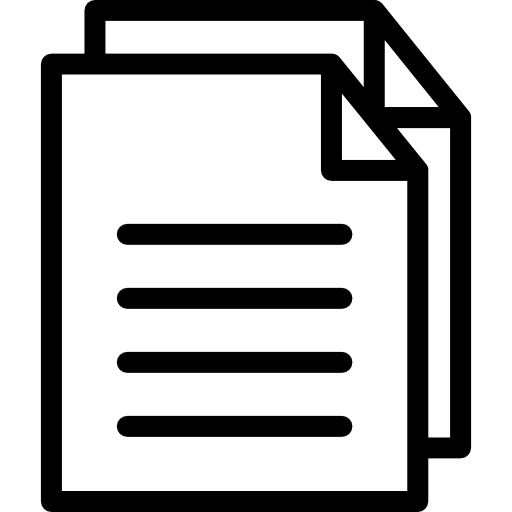 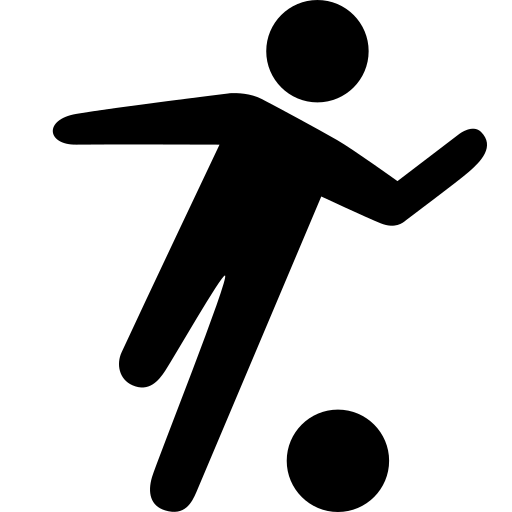 20H/21H30
Joueurs : 19H/20H30
Gardiens : 19H/20H
Entrainement
Convocations
Entrainement
Sous-groupe
Séniors /Sous-groupe
En ligne en fin de journée
19H/20H30
19H/20H30
US PHILIBERTINE FOOTBALL – « Une Grande Famille, pour un Grand Club, dans un Grand Lieu »
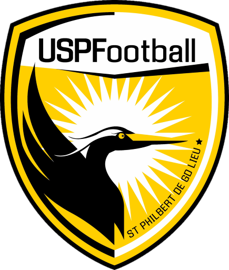 3
L’emploi du temps d’un licencié USPF en foot d’animation
Spé 16A
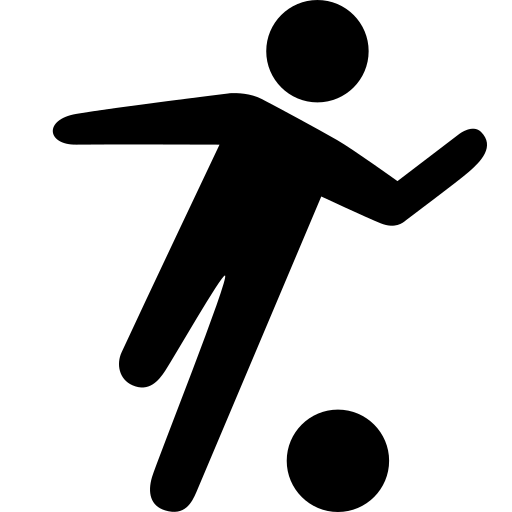 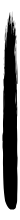 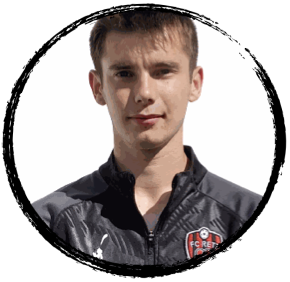 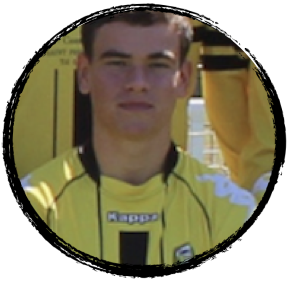 - Séance du Mercredi 17H30/19H
Sous-groupe
20 joueurs max définis par nos éducateurs pour faire une séance de plus dans la semaine.

Ce n’est pas un groupe fixe et de semaine et en semaine ce groupe peut évoluer.

Il sera composé en début de semaine et les enfants concernés recevront une convocation SPOND.
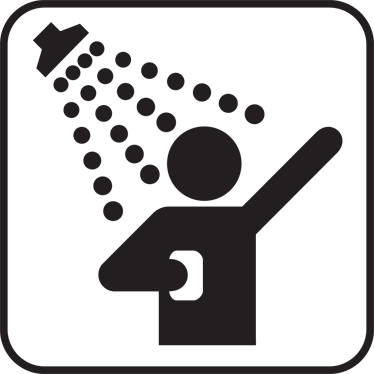 Séniors/U18
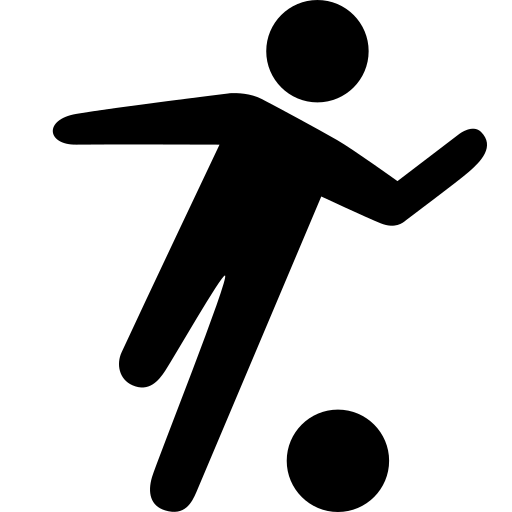 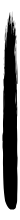 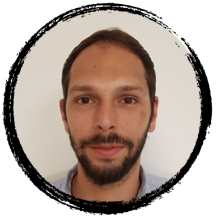 Groupe de 4 joueurs U18 en rotation
- Séance du Mercredi 19H/20H30
Sous-groupe
Douche importante
Séniors/U18
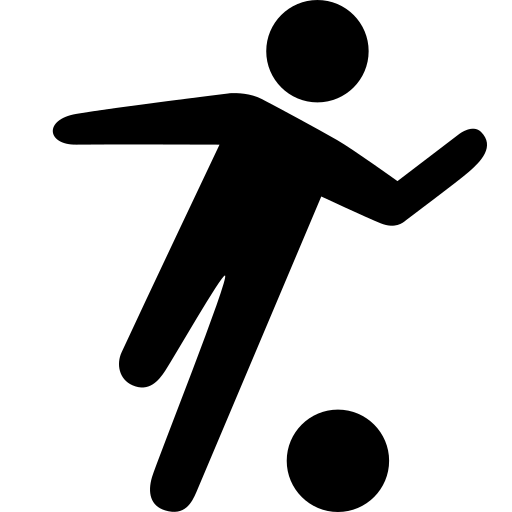 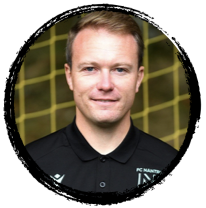 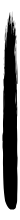 Groupe de 4 joueurs U18 en rotation
- Séance du Jeudi 20H00/21H30
Sous-groupe
US PHILIBERTINE FOOTBALL – « Une Grande Famille, pour un Grand Club, dans un Grand Lieu »
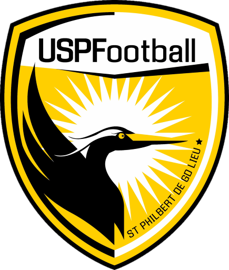 3
L’emploi du temps d’un licencié USPF en foot d’animation
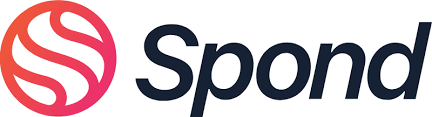 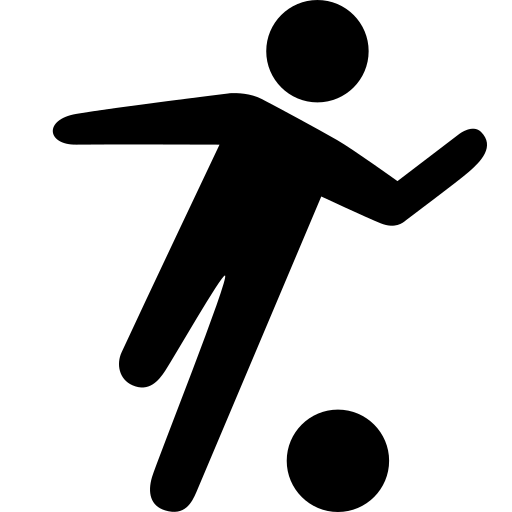 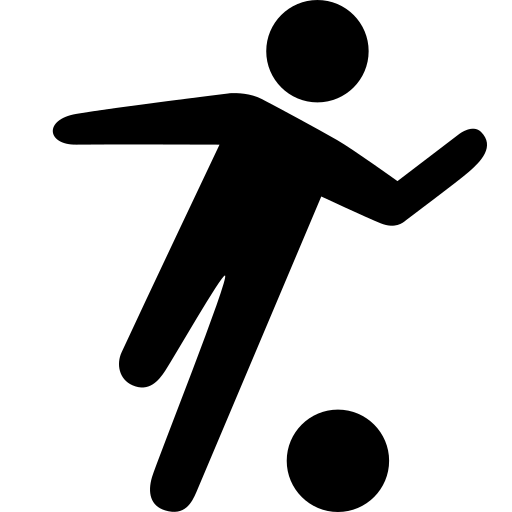 Réponse 
application
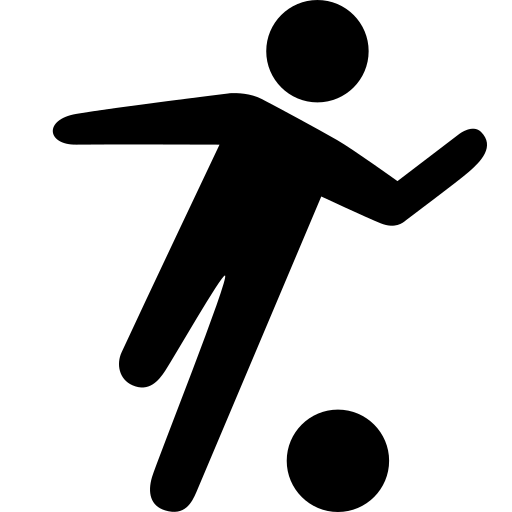 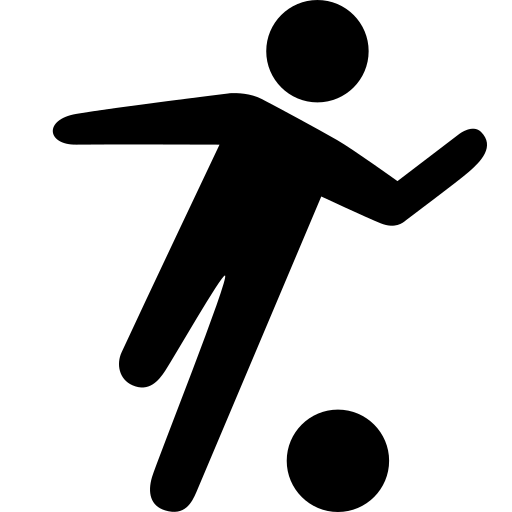 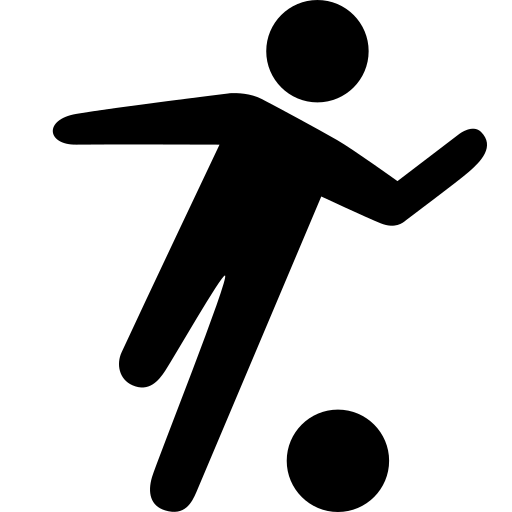 Permet de connaitre les absences et présences des évènements de la semaine
Entrainement
Entrainement
Collectif
Sous-groupe
17H30/19H
18H45/20H
RENCONTRE
Entrainement
Entrainement
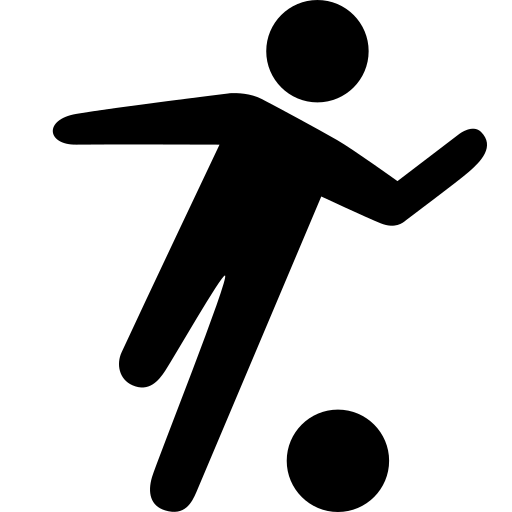 Samedi après-midi
Dimanche matin
Collectif
Séniors /Sous-groupe
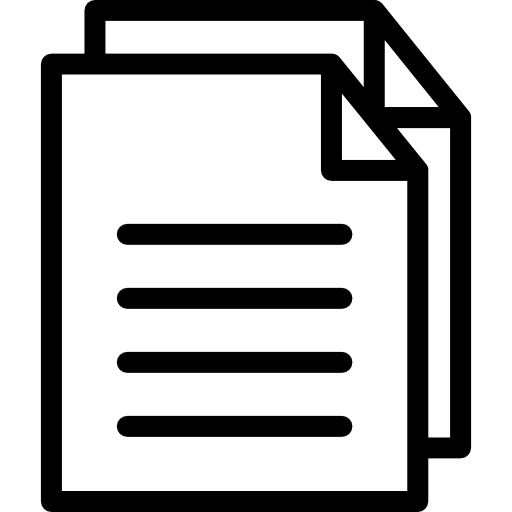 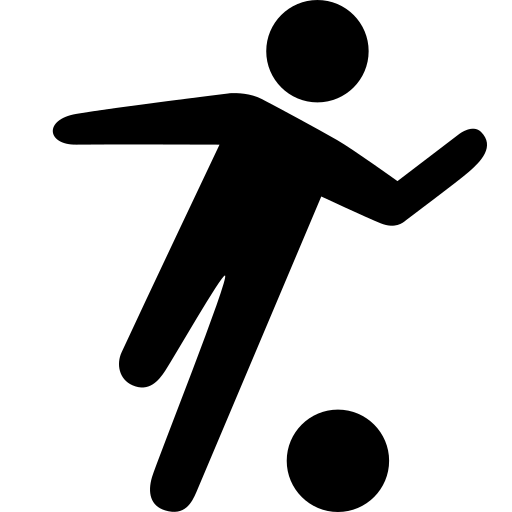 20H/21H30
Joueurs : 19H/20H30
Gardiens : 19H/20H
Entrainement
Convocations
Entrainement
Sous-groupe
Séniors /Sous-groupe
En ligne en fin de journée
19H/20H30
19H/20H30
US PHILIBERTINE FOOTBALL – « Une Grande Famille, pour un Grand Club, dans un Grand Lieu »
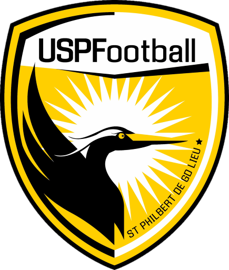 3
L’emploi du temps d’un licencié USPF en foot d’animation
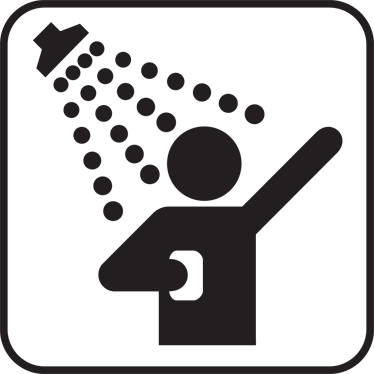 Spé 18
Spé 16A
Spé 17A
Spé 18A
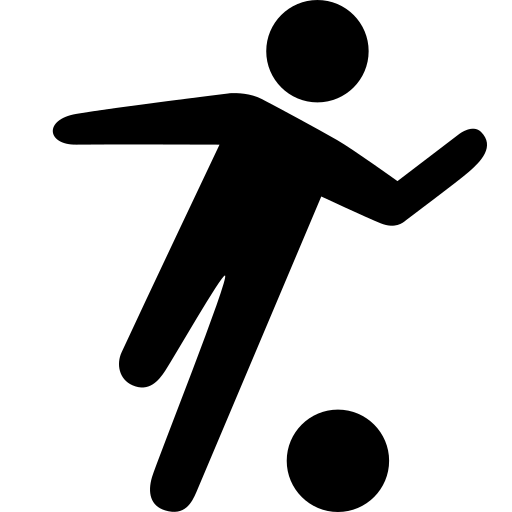 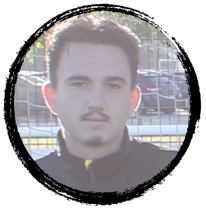 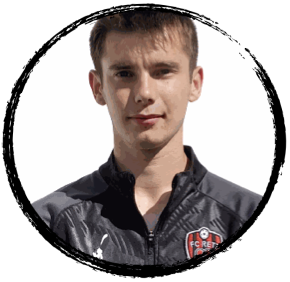 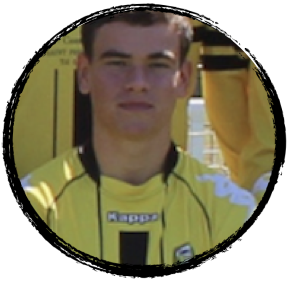 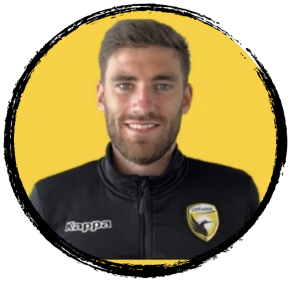 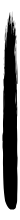 - Séance du Vendredi 18H45/20H
Collective
- A la suite de la séance
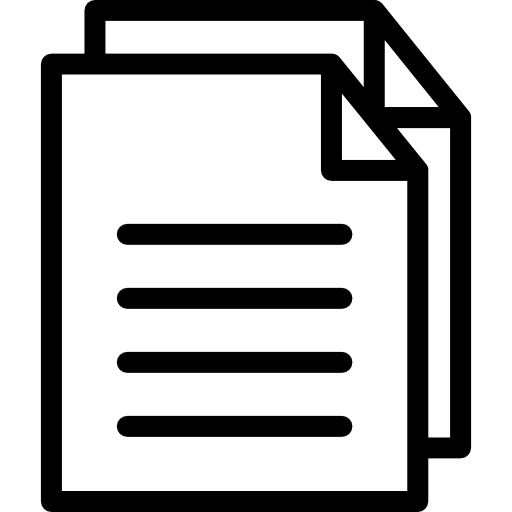 Convocations
Douche importante
Vie du club
Pour le COVOITURAGE et la RESTAURATION de fin de plateau, nous vous demandons votre participation
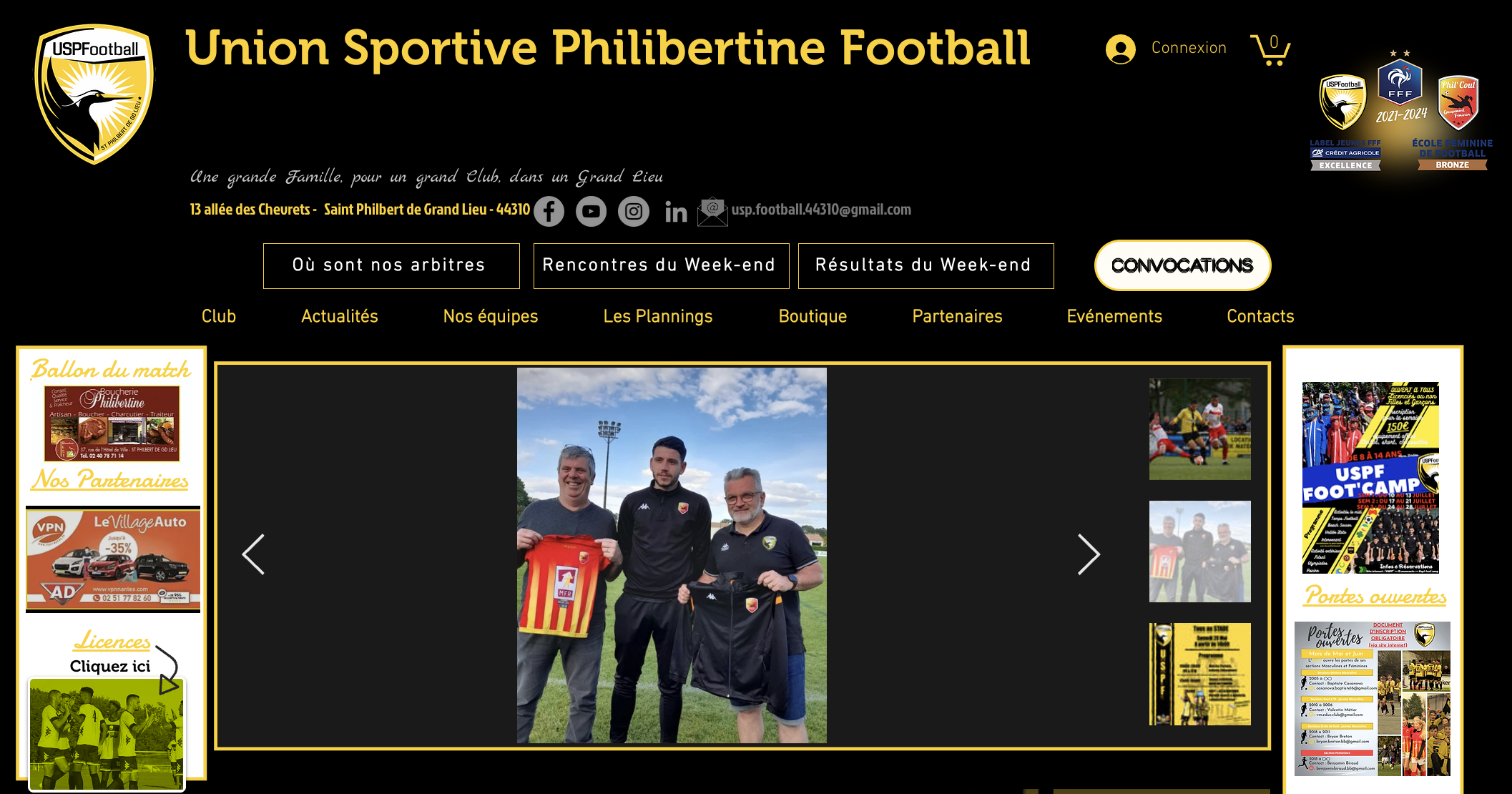 Un planning de participation est établi en début de phase pour que chacun participe
En cas d’absence, il est obligatoire de vous arranger entre vous pour vous faire remplacer
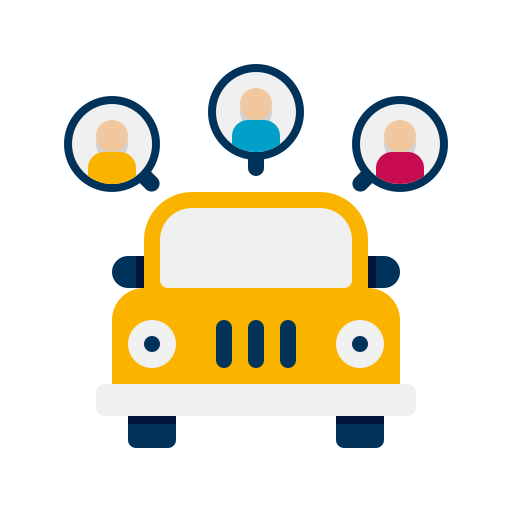 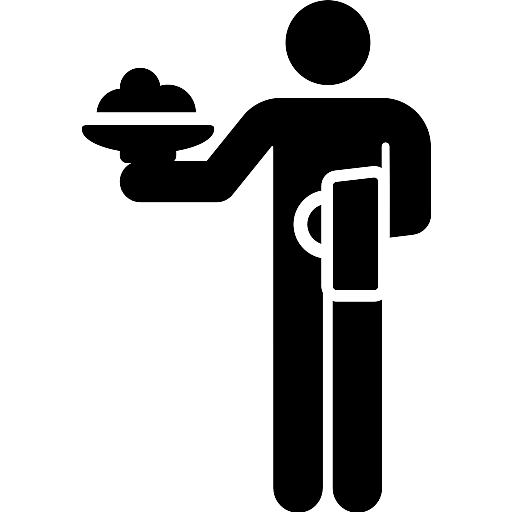 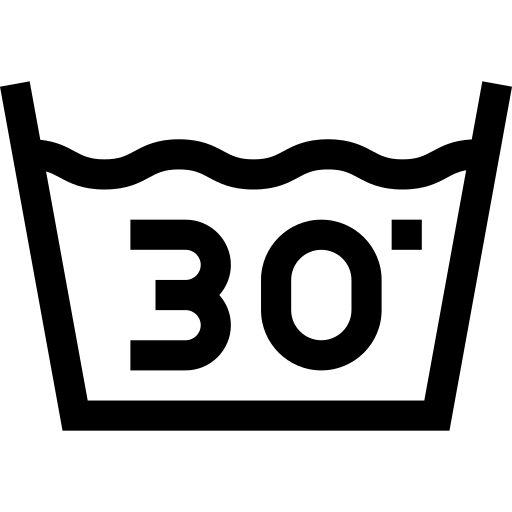 Départ en commun du stade, rdv devant le club house
Rdv au niveau du bar en fin de plateau pour distribuer les gouters
Lavage des sacs maillots 
Retour le Mardi au plus tard
US PHILIBERTINE FOOTBALL – « Une Grande Famille, pour un Grand Club, dans un Grand Lieu »
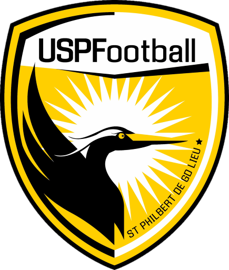 3
L’emploi du temps d’un licencié USPF en foot d’animation
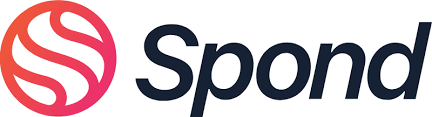 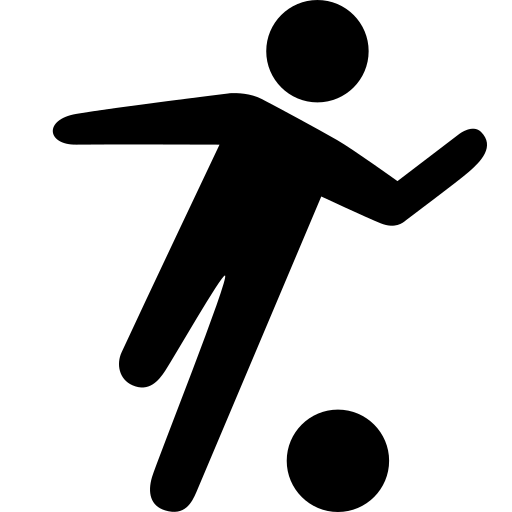 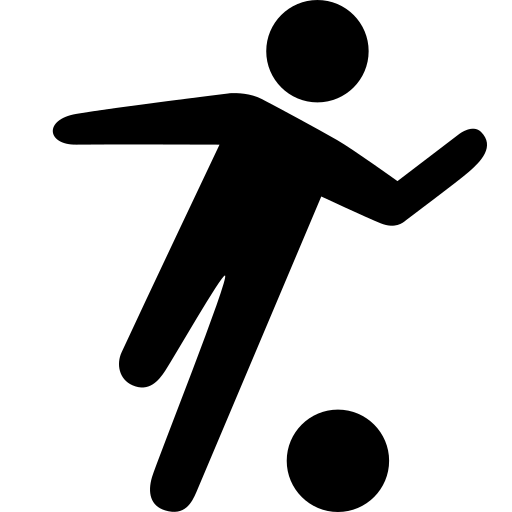 Réponse 
application
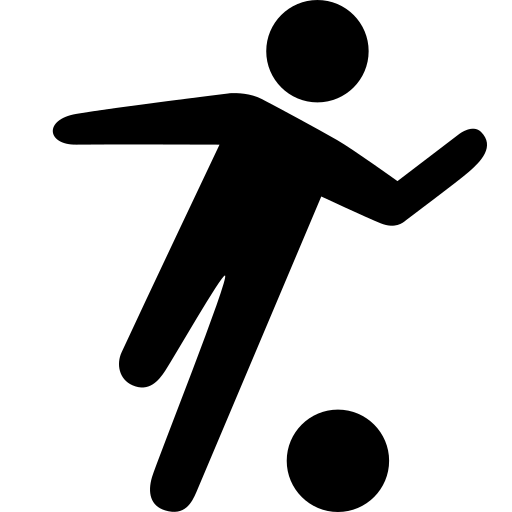 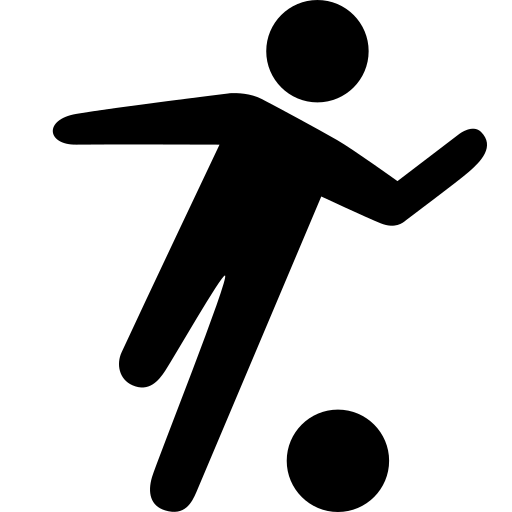 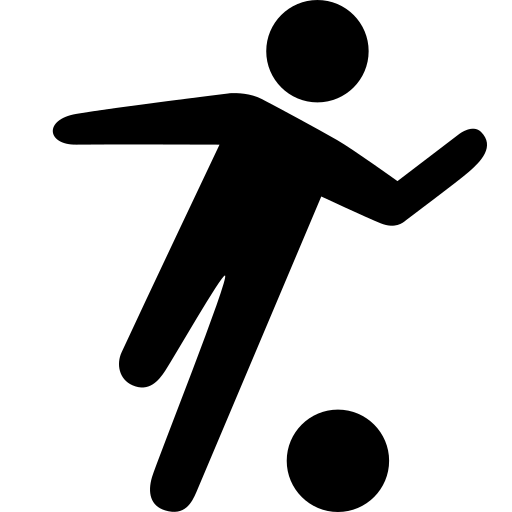 Permet de connaitre les absences et présences des évènements de la semaine
Entrainement
Entrainement
Collectif
Sous-groupe
17H30/19H
18H45/20H
RENCONTRE
Entrainement
Entrainement
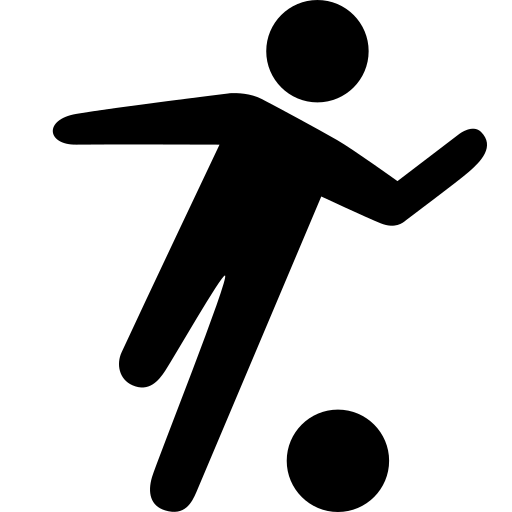 Samedi après-midi
Dimanche matin
Collectif
Séniors /Sous-groupe
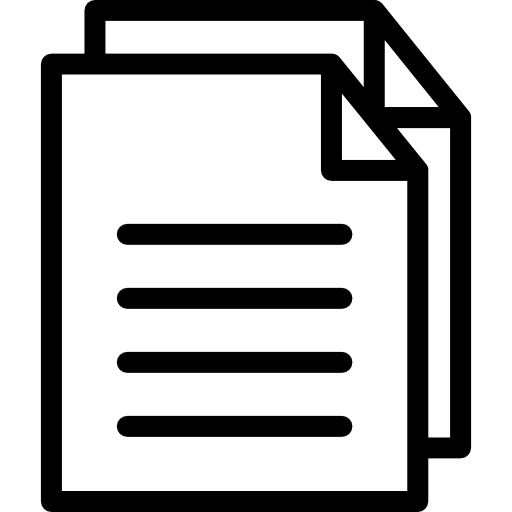 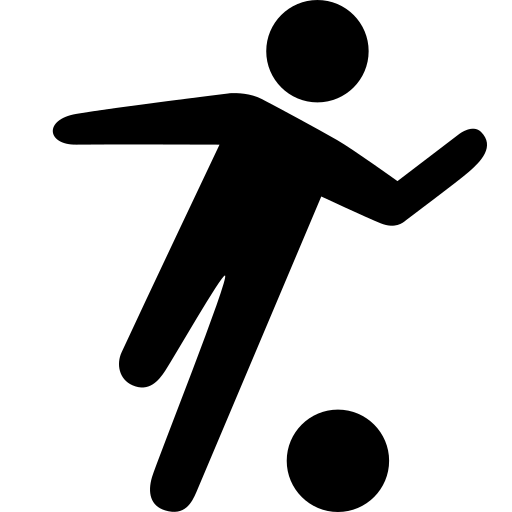 20H/21H30
Joueurs : 19H/20H30
Gardiens : 19H/20H
Entrainement
Convocations
Entrainement
Sous-groupe
Séniors /Sous-groupe
En ligne en fin de journée
19H/20H30
19H/20H30
US PHILIBERTINE FOOTBALL – « Une Grande Famille, pour un Grand Club, dans un Grand Lieu »
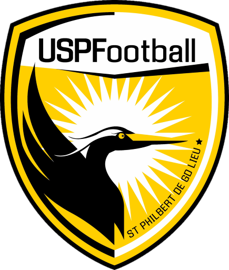 3
L’emploi du temps d’un licencié USPF en foot d’animation
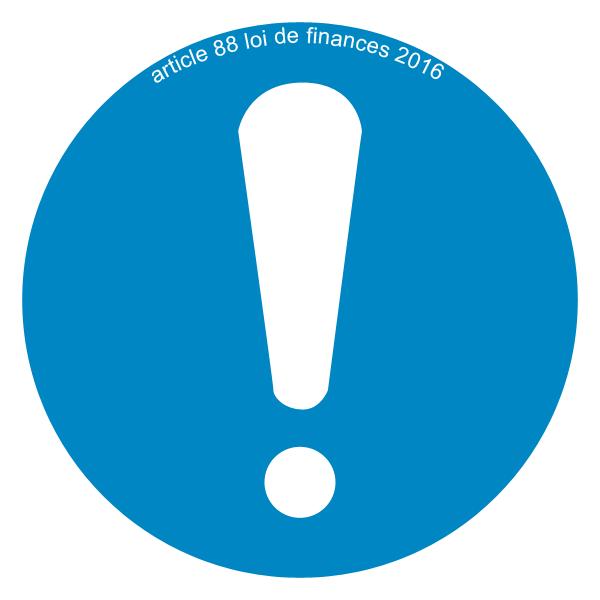 Période été
Période 1 : Septembre à Novembre
Période 3 : Mars à Mai
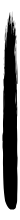 - Venir habillé avec le survêtement du club au rendez-vous
Se changer ensemble dans les vestiaires (temps prévu pour)
Respect du planning d’aide au bar et/ou co-voiturage !
Si je ne peux pas le respecter je dois trouver un remplaçant sous peine de sanctionner mon enfant…
Période Hiver
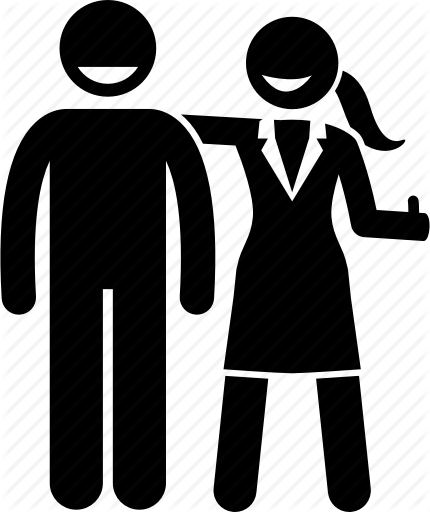 Période 2 : Novembre à Mars
Je reste à l’extérieur du terrain
Je suis supporter de TOUS les enfants
Je respect les choix de l’éducateur
US PHILIBERTINE FOOTBALL – « Une Grande Famille, pour un Grand Club, dans un Grand Lieu »
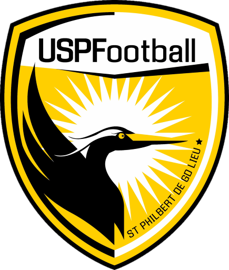 Nos axes de progression
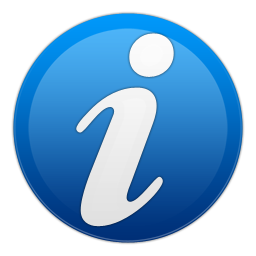 Saison 2023/2024
Renseignement sur nos familles pour réaliser des projets ensemble
Questionnaire qui va arriver
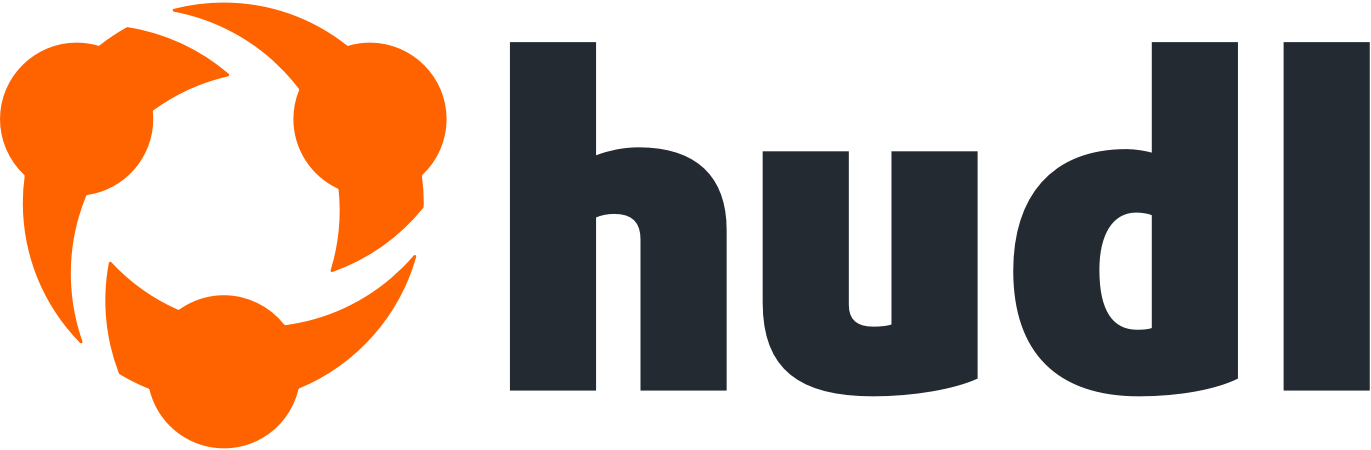 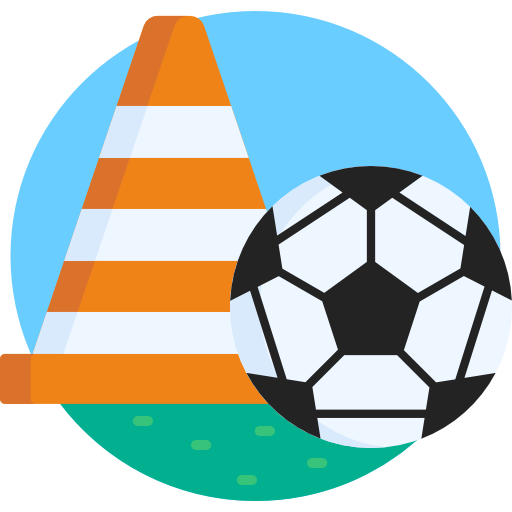 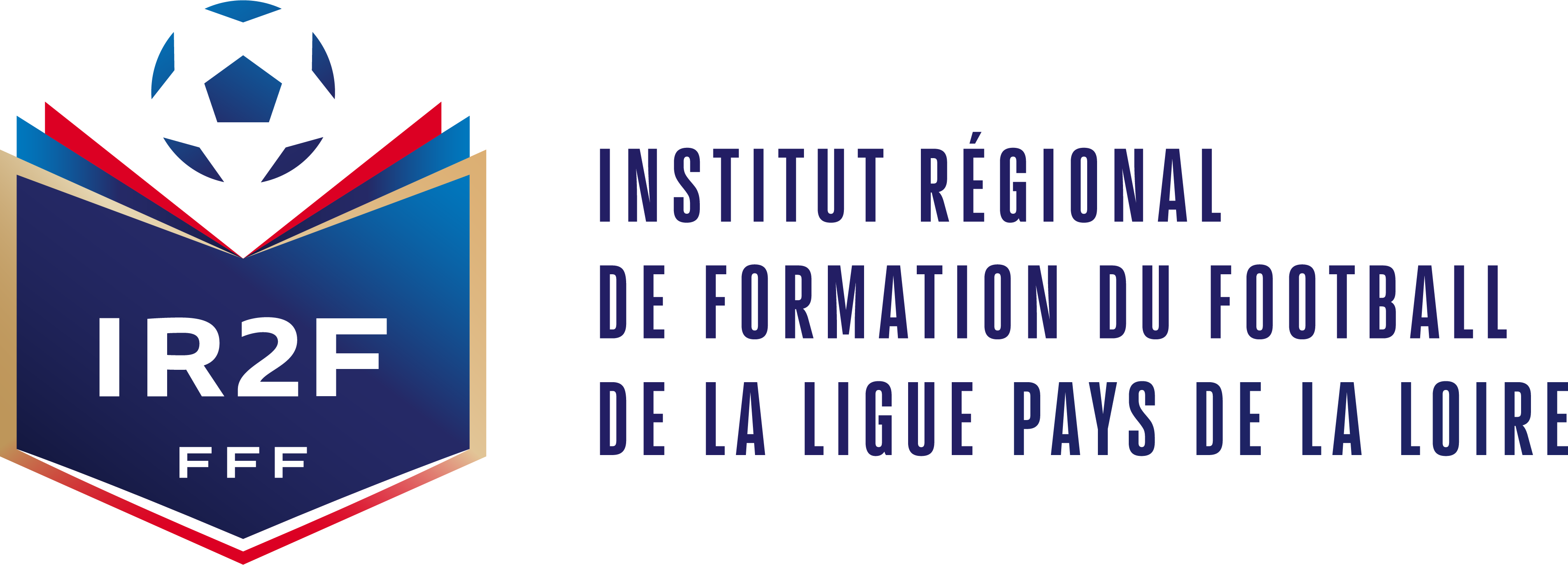 Mathis Bochereau / Valentin Métier au CRAV
Mettre au service les apprentissages de l’outils vidéo pour les besoins dans nos équipes jeunes
Continuer à accompagner nos éducateurs en formations
Inciter à s’inscrire dans des plans de formation
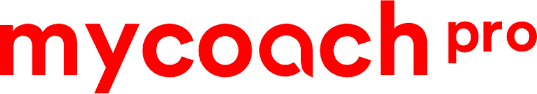 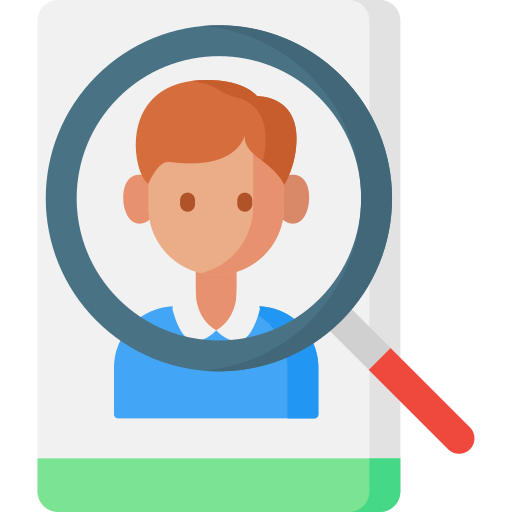 + de séances (3 séances)
Des séances vers la performance avec du spécifique par groupe
Des responsables de catégorie qui se réunissent 1x semaine pour faire le bilan de leur catégorie en s’appuyant sur les retours MY COACH PRO
Projet sportif en reconstruction. 
Objectifs de performances et progressions
US PHILIBERTINE FOOTBALL – « Une Grande Famille, pour un Grand Club, dans un Grand Lieu »
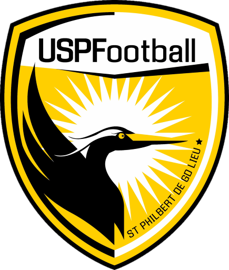 Grand Lieu Foot Cup
Bénévolat
Samedi 2 Septembre
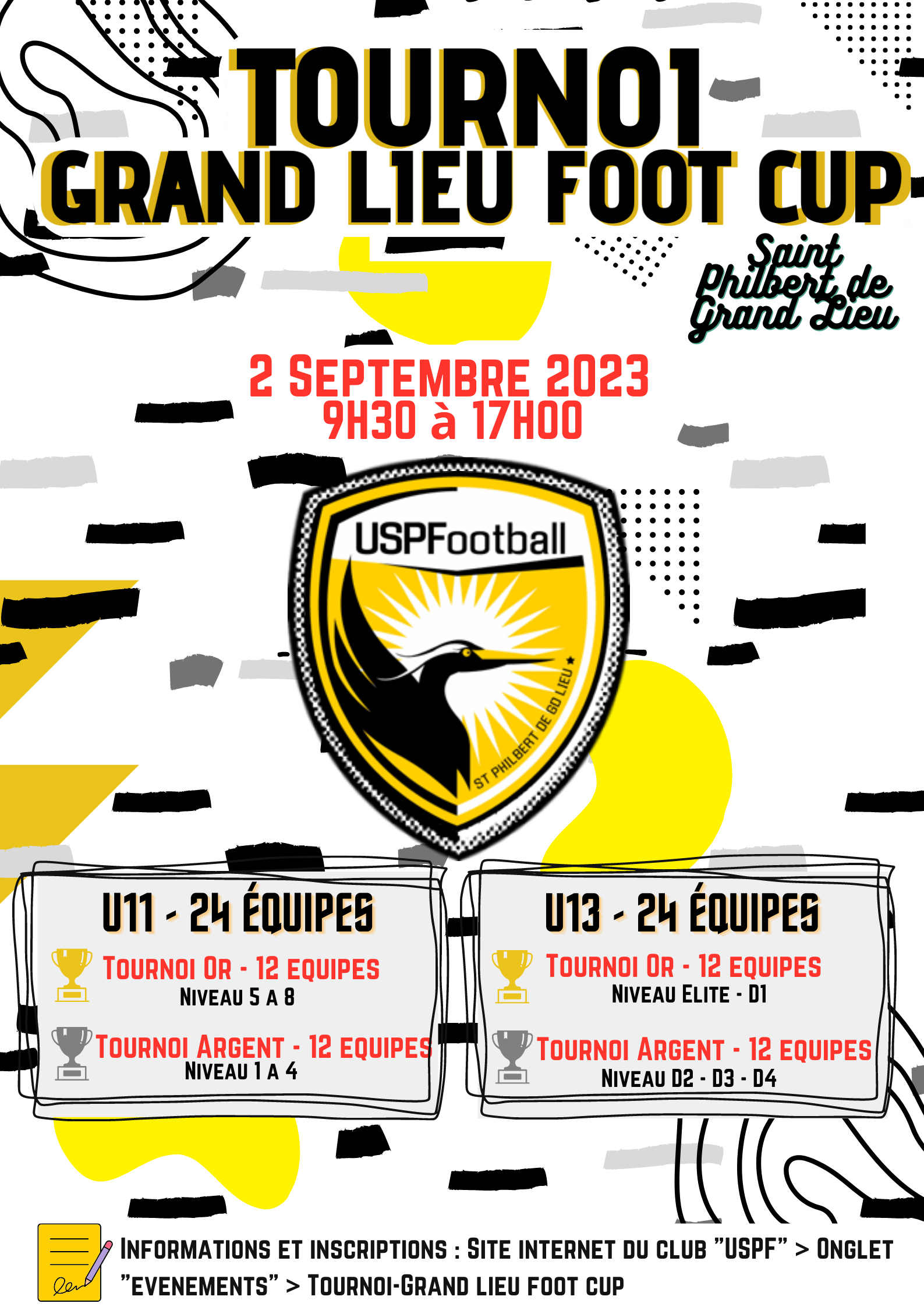 Pour le bon fonctionnement de celui-ci, nous vous sollicitons pour donner 1H30 de votre temps sur l'un des stands (bar, snack,...). Des responsables vous accompagneront. 

Différents créneaux sont disponibles de 9H à 16H30, nous comptons sur vous,

Inscriptions : https://www.uspfootball.com/billetterie
US PHILIBERTINE FOOTBALL – « Une Grande Famille, pour un Grand Club, dans un Grand Lieu »
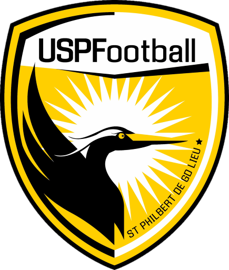 Octobre rose
Samedi 21 Octobre
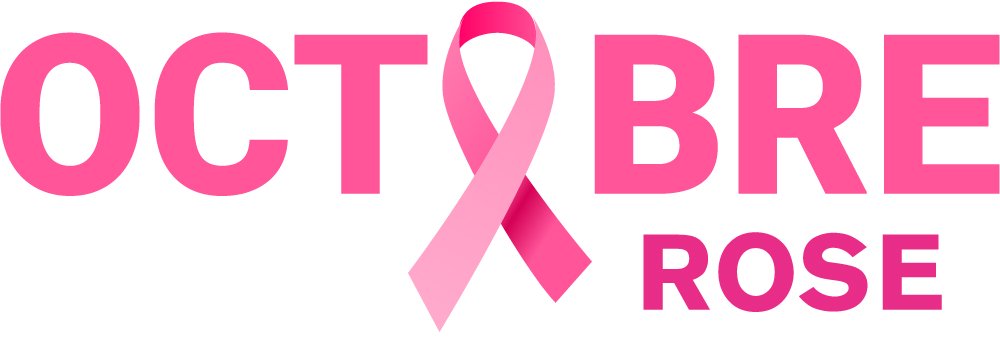 L’ USPF se mobilise :
Samedi 21 Octobre
. Entrée des joueuses Phil’coul sur le match de l'équipe N3 face à Vertou le 21 octobre
. Sur l’ensemble des week-end il y aura vente de gâteaux et crêpes fait maison 
Un pourcentage des entrées et de la recette du bar seront reversées
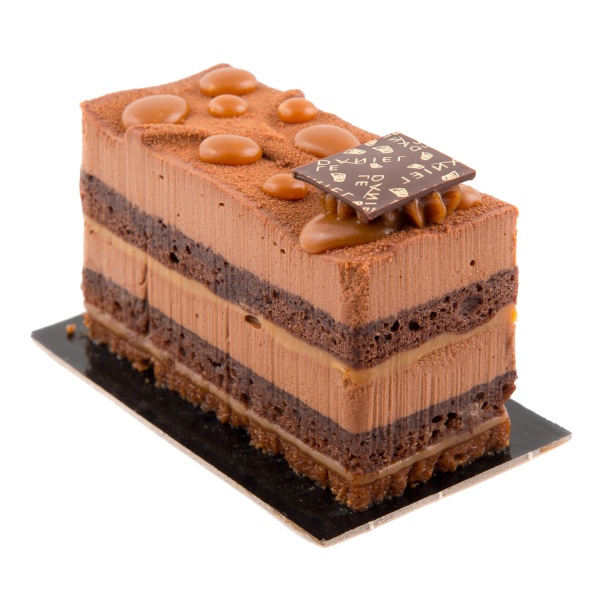 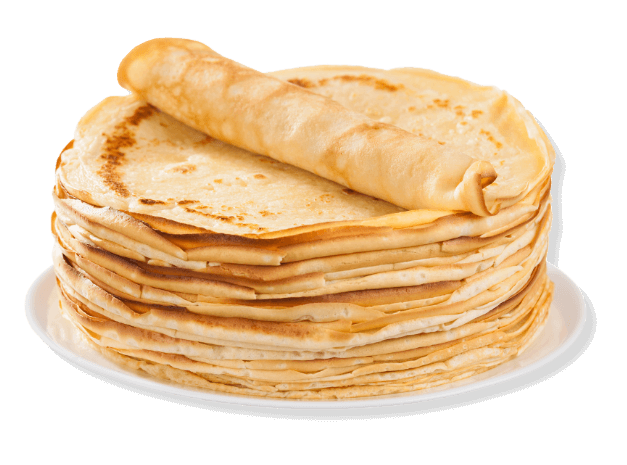 Pour participer, faire partie du projet ou pour proposer d’autres idées :
Karine BOURSIER 
boursierkarine0@gmail.com / 06.27.29.45.81
US PHILIBERTINE FOOTBALL – « Une Grande Famille, pour un Grand Club, dans un Grand Lieu »
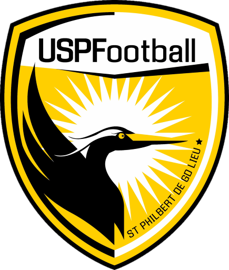 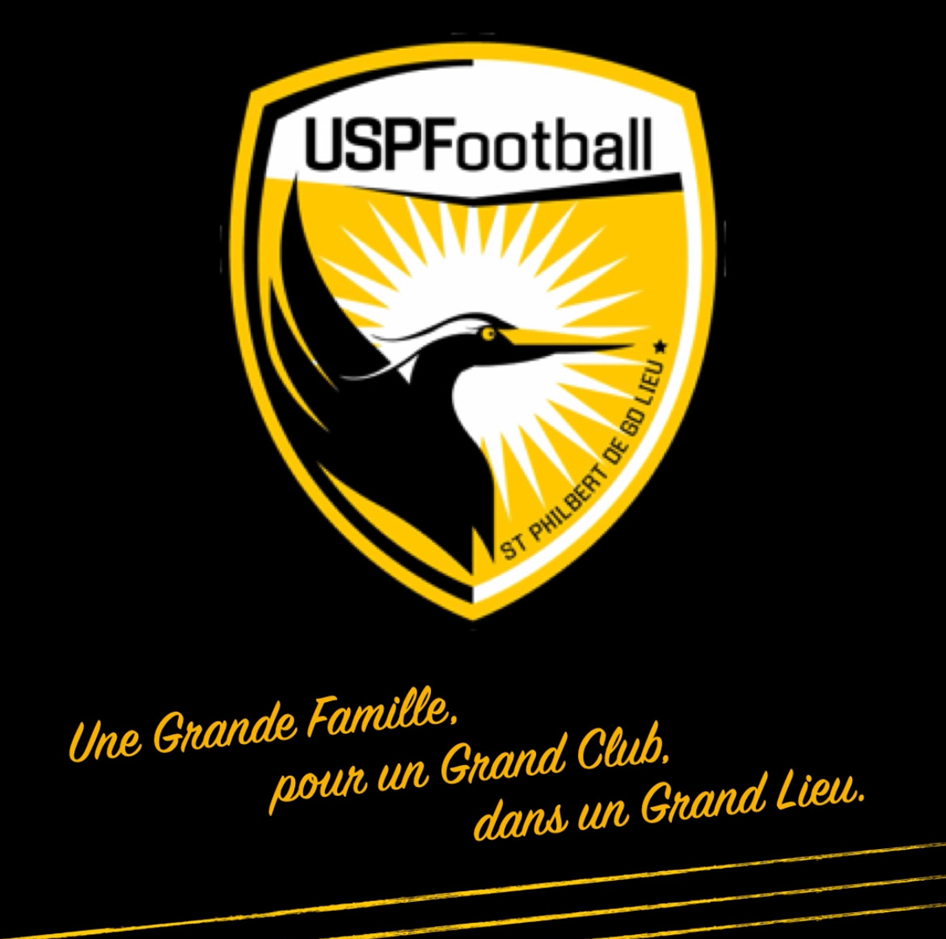 L’organigramme du bureau
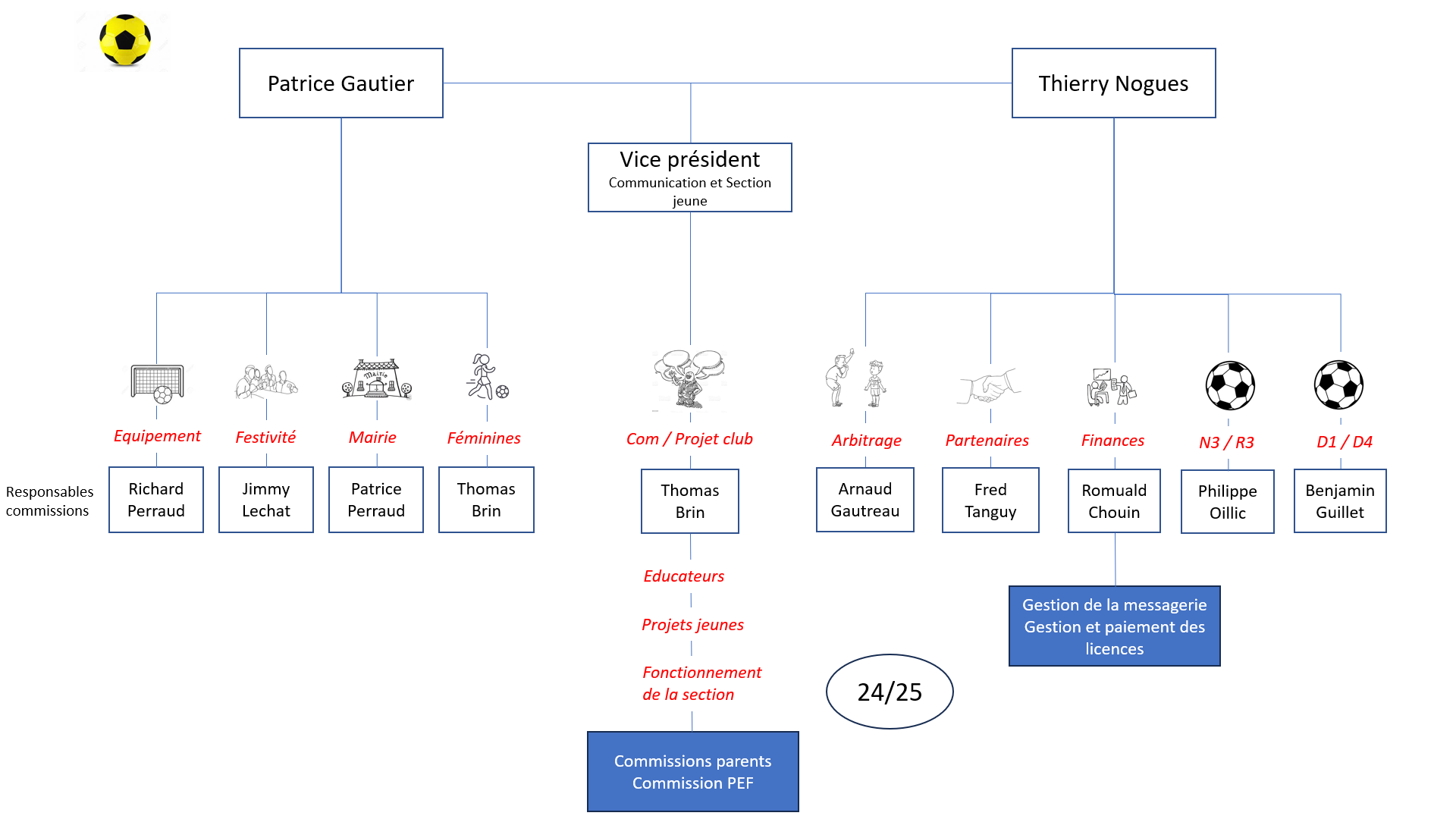 UNION SPORTIVE PHILIBERTINE FOOTBALL - 10, ALLLEE DES CHEVRETS 44310 ST PHILBERT DE GRAND LIEUTéléphone : 02 40 78 81 39
Un budget en constante progression
Avec des besoins croissants pour accompagner son développement
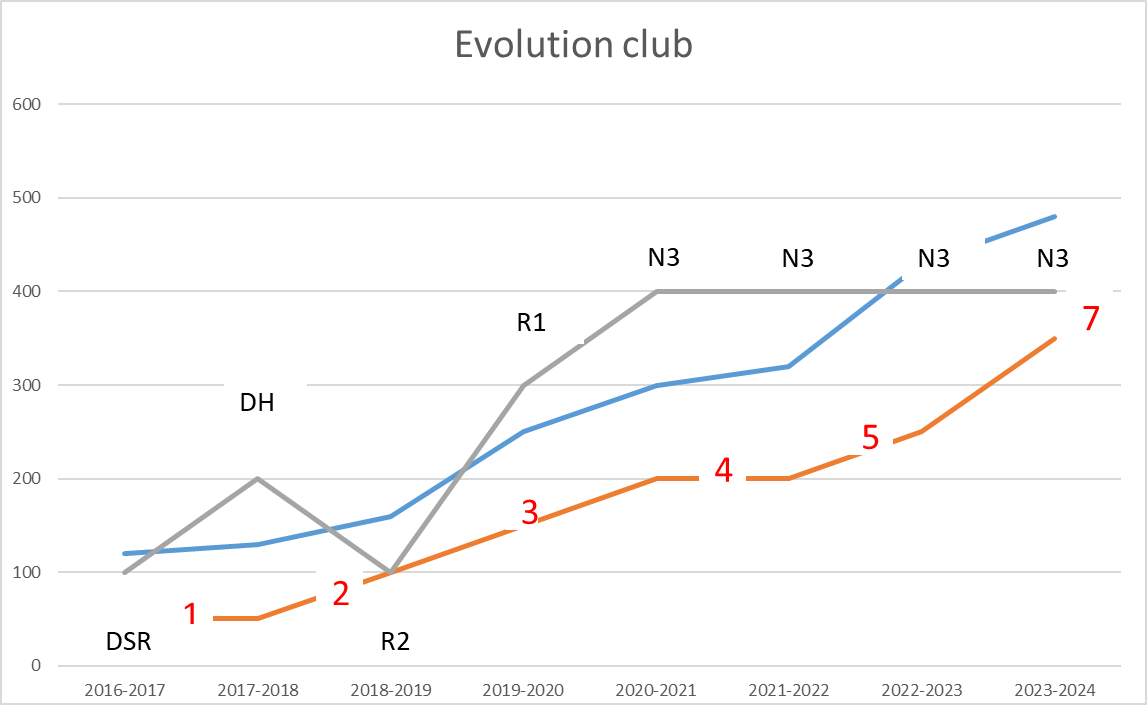 Ayons l’esprit partenaire
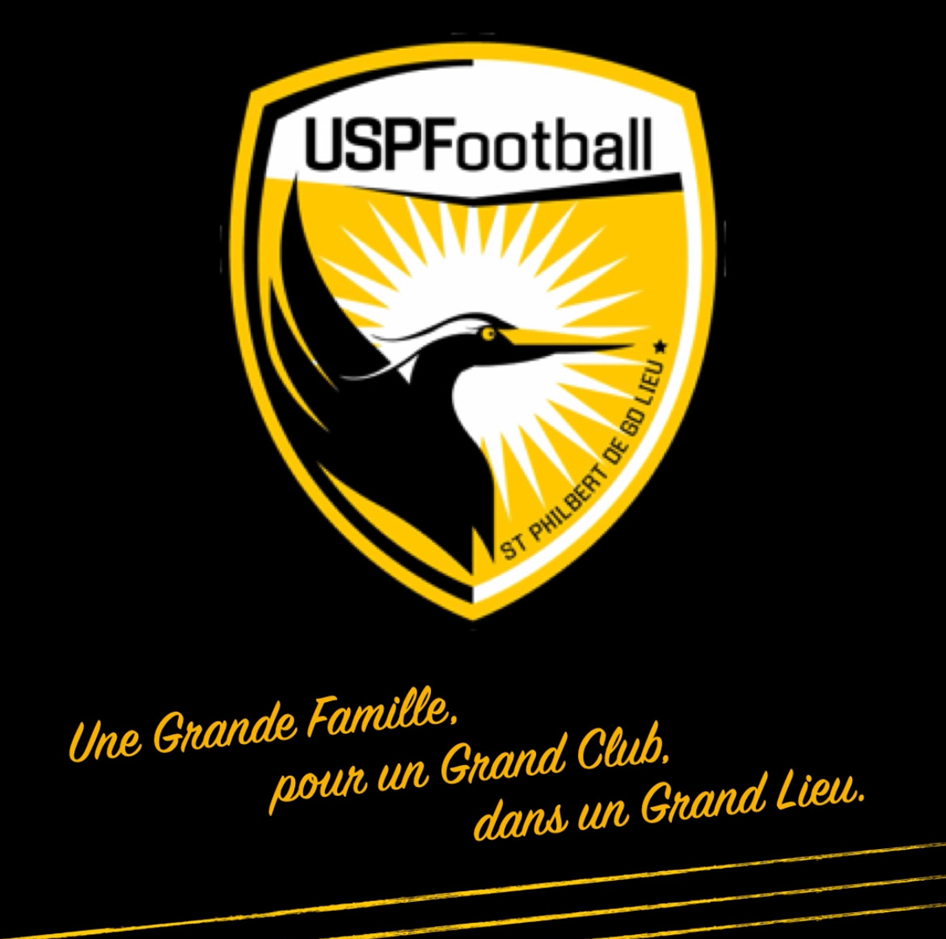 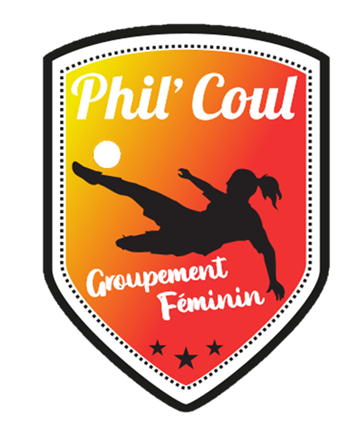 L’arbitrage
Des hommes et femmes dont nous ne pouvons pas nous passer
Le niveau National 3 exige (23-24) : 6pts dont 3 arbitres majeurs
Un jeune arbitre (-15 ans) compte pour 0,5 pt, un majeur pour 1 pt
Nous avons formé 4 jeunes l’an dernier, 3 ont resigné
Nous avons 6 arbitres dont 2 jeunes -15 ans, soit 5 pts
Besoins 23-24 : 1 pt et surtout 2 majeurs
Référent Arbitre: 
	Arnaud Gautreau / 06 18 30 37 92
	Manu André / 06 62 94 77 22
Être arbitre c’est contribuer au développement de l’USPF
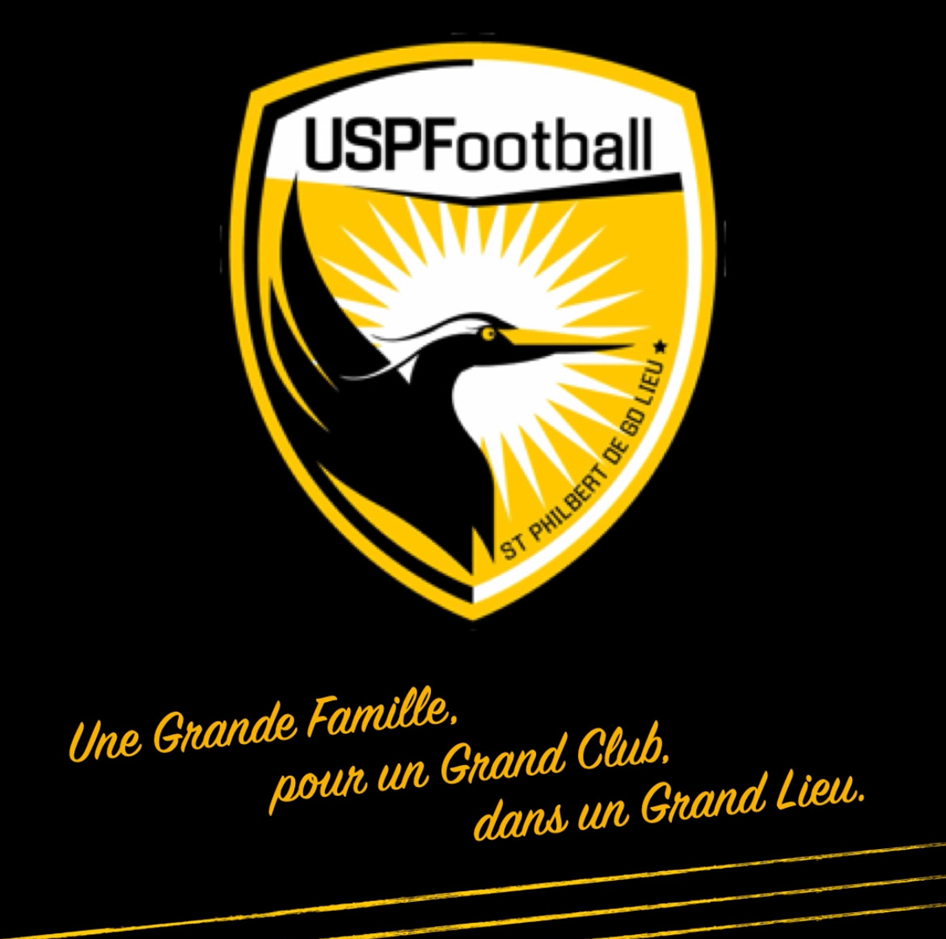 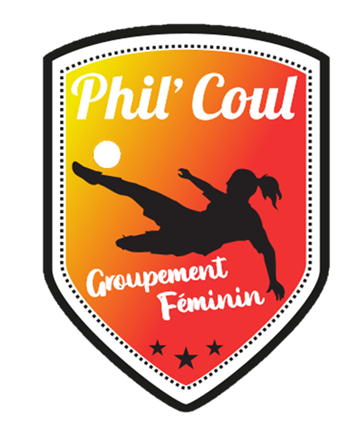 Catégories : U16/U17/U18
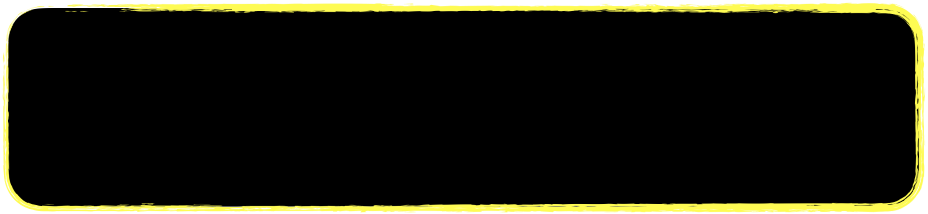 Valentin METIER - BEF
O769843931
vm.educ.club@gmail.com
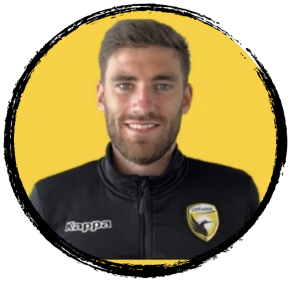 Responsable U16/U17/U18
Saison 2023/2024
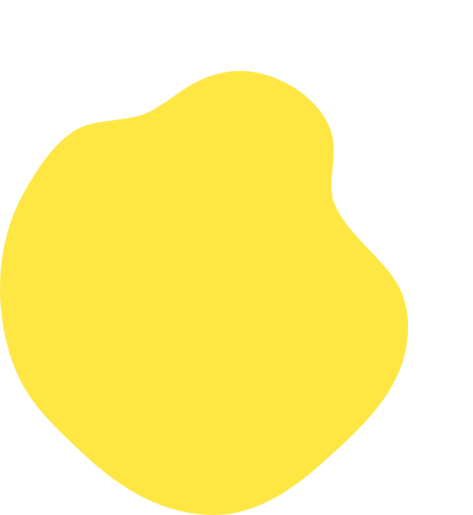 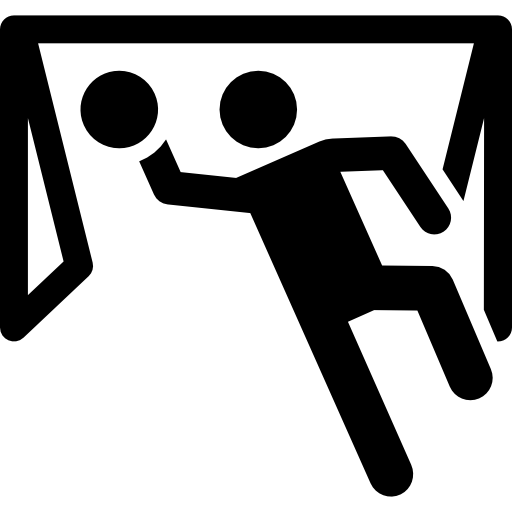 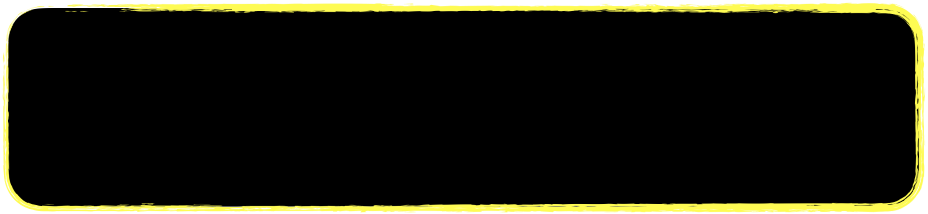 Thomas MOUILLE - CEGB
O651795196
thomasmouille@gmail.com
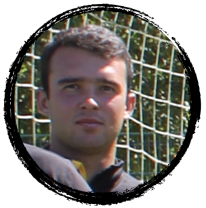 Responsable GB
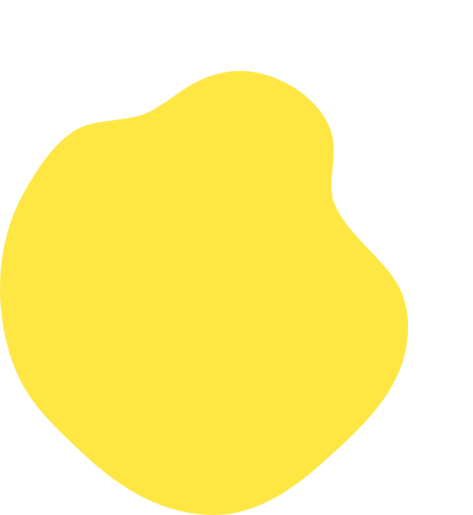 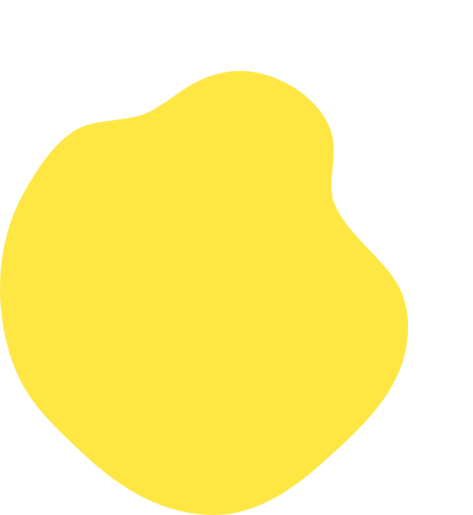 U17
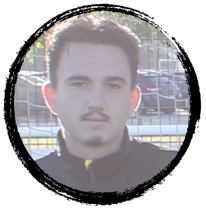 U16
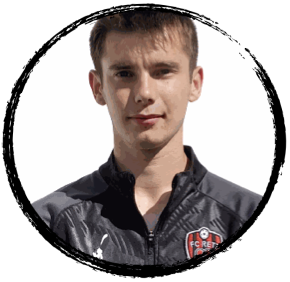 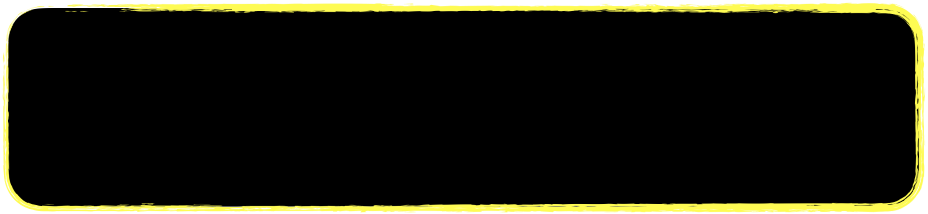 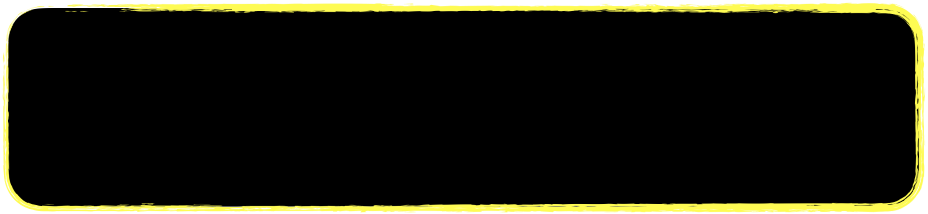 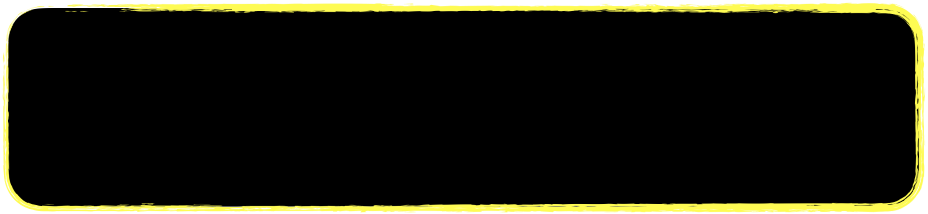 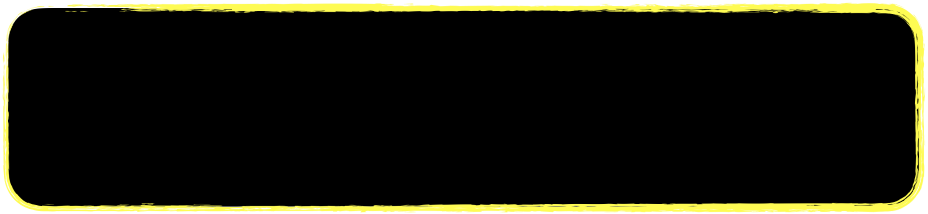 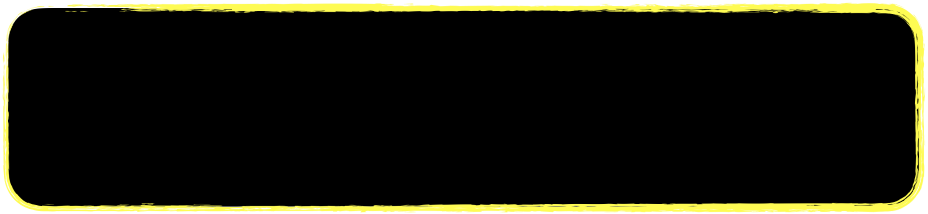 Valentin METIER - BEF
O769843931
vm.educ.club@gmail.com
Bryan BRETON – BMF
0631459716
bryan.breton.bb@gmail.com
Kylian DHENNEQUIN
0658961143
dhennequin.kylian@gmail.com
Yann LE BIHAN – Mod U15
0698182558
le.bihan.yann@free.fr
Amaury SORIN - BMF
0783603498
amau.sorin@free.fr
Responsable U16
Responsable U17
Responsable U18A
Responsable U18B
Responsable U18C
R2
D1
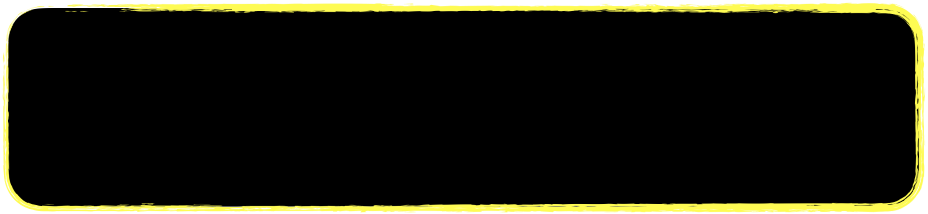 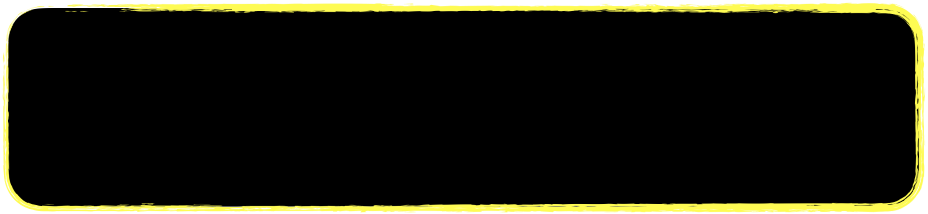 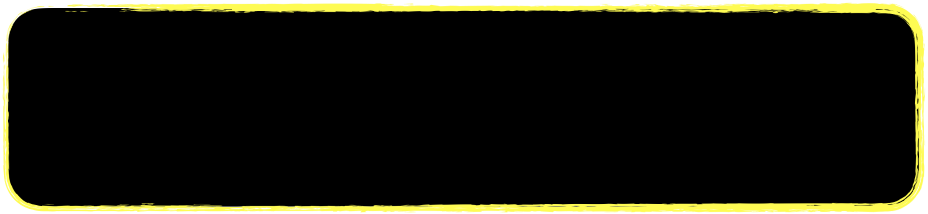 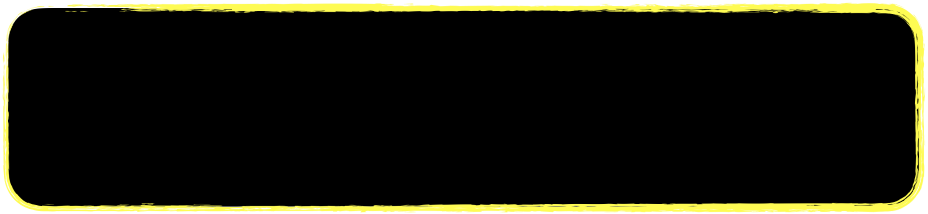 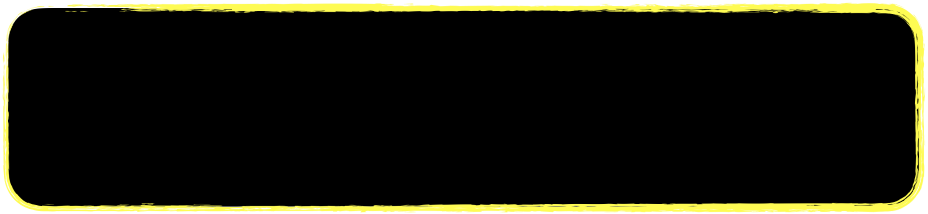 Killian LORIEU M. – BMF EC
Manu COHET – Laurence HUET
Frédéric TANGUY
Johan RAZE
Thomas MOUILLE
Jérôme GUCHET
?
Enrique PORTELA
Enzo ROYANT
?
Educateurs
U16
Dirigeant 
U17
Dirigeants U18B
Dirigeant U18C
Dirigeants
U18A
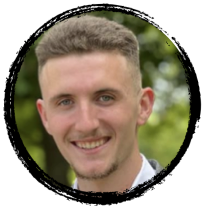 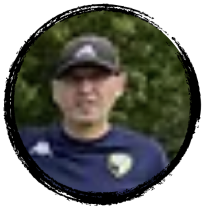 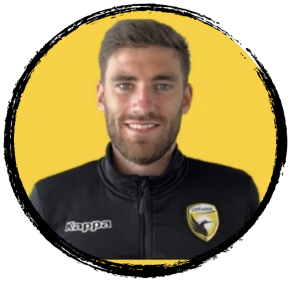 D4
D2
R1
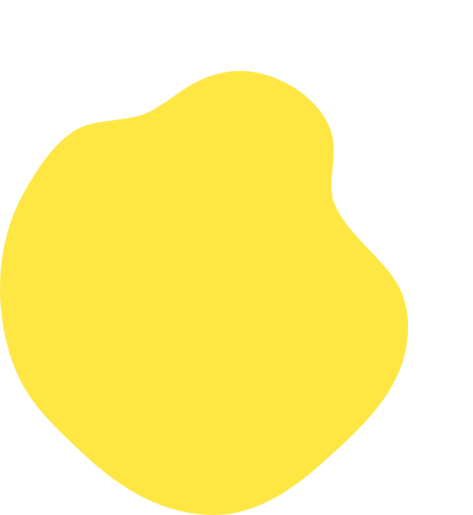 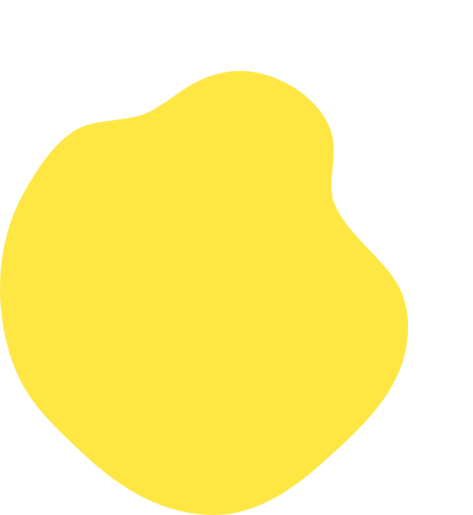 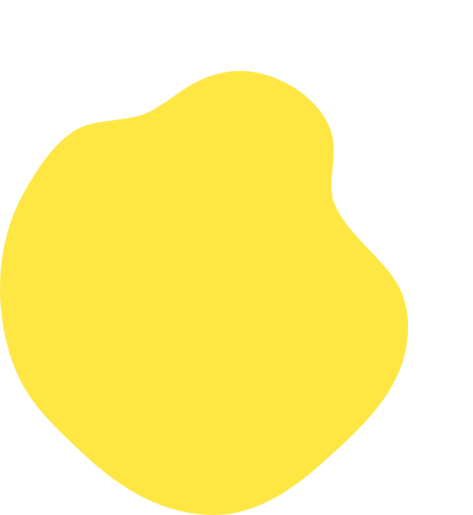 U18A
U18B
U18C
US PHILIBERTINE FOOTBALL – « Une Grande Famille, pour un Grand Club, dans un Grand Lieu »
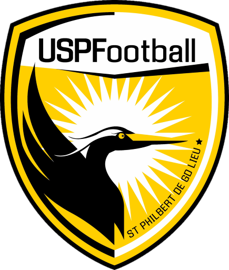